La procédure PASAPASet les procédures utilisateursdisponible sur : http://www-cast3m.cea.fr/index.php?xml=formations
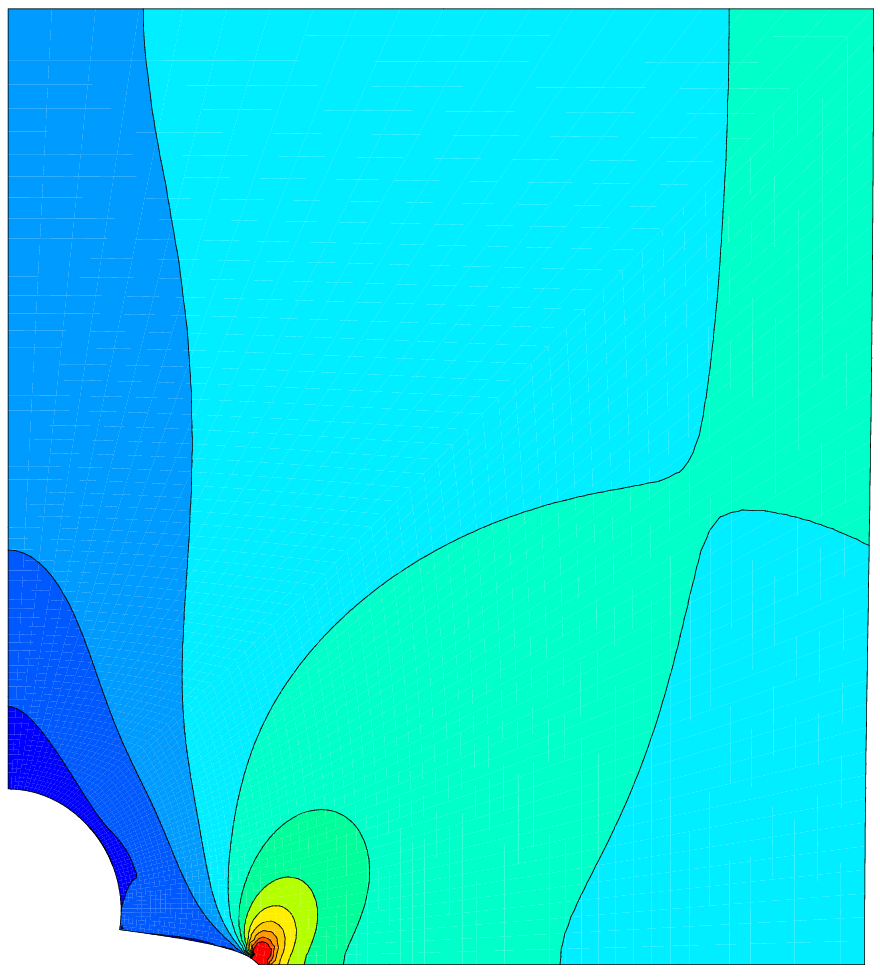 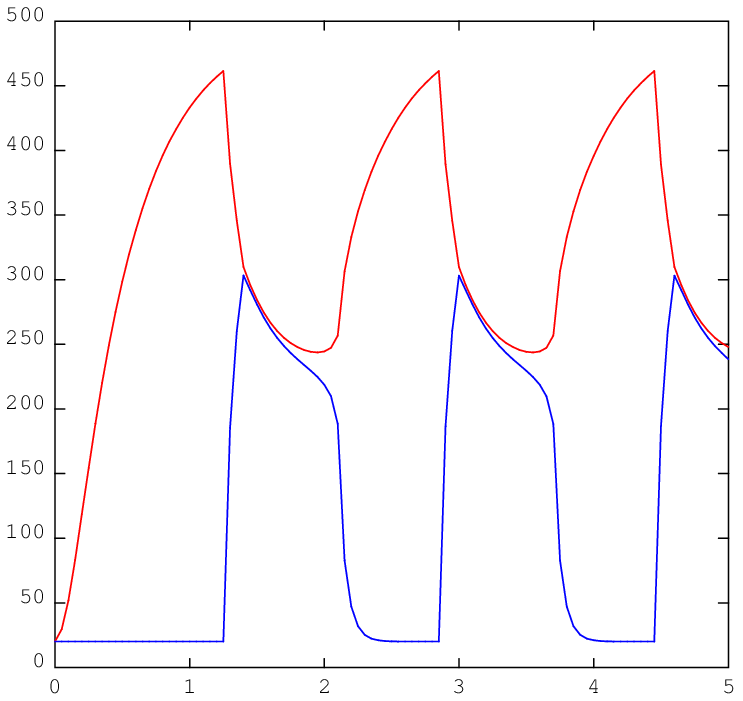 François DI PAOLA, Caroline GUERIN
Dernière modification : 30 novembre 2022
Sommaire
Présentation de Cast3M et rappels sur PASAPAS


Fonctionnement de PASAPAS


Résolution de l’équilibre mécanique : UNPAS

Exercice 1 : force suiveuse

Exercice 2 : rupture par suppression d'éléments


Résolution de l’équilibre thermique : TRANSNON

Exercice 3 : source de chaleur variable

Exercice 4 : contact thermo-mécanique
PAGE 2
Présentation de Cast3MRappels sur la procédure PASAPAS
Cast3M, quid ?
Logiciel de simulationutilisant la méthode des éléments finisen mécanique/thermique des structures et des fluides

Résolution d'équations aux dérivées partielles par la méthode des éléments finis

Système complet : solveur, pré/post-processeur, visualisation, import/export des données …








Basé sur un langage de commande : Gibiane (orienté objet)
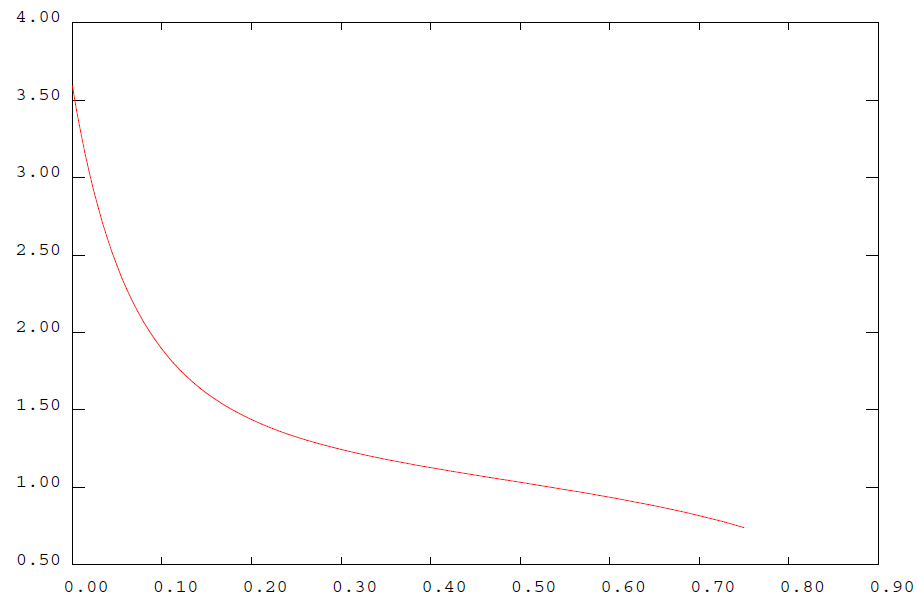 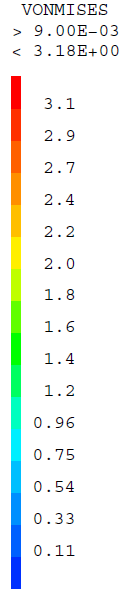 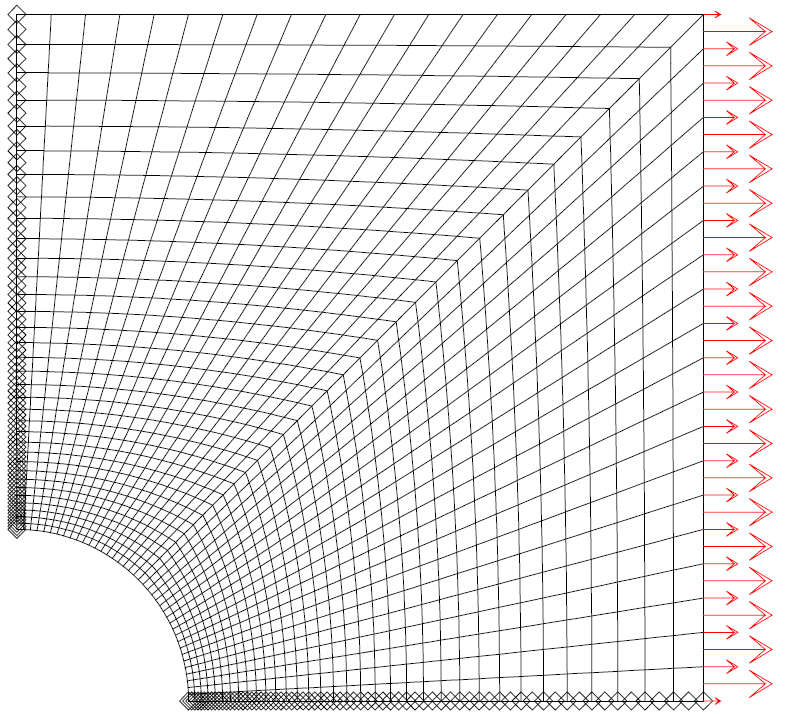 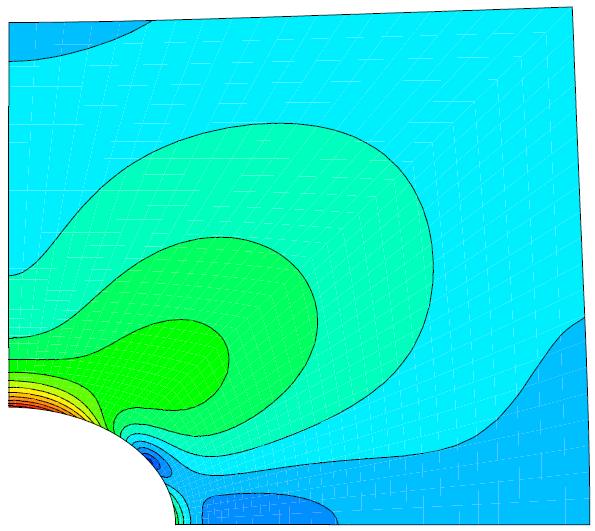 PAGE 4
De nombreux domaines d'application
Mécanique des structures (historique)
Quasi-statique (non linéarités matériau, géométrie, conditions limites)
Contact/frottement,  Flambage
Dynamique (temporelle, modale, interaction fluide structure)
Rupture (XFEM, propagation dynamique, zones cohésives, …)


Thermique
Conduction, convection, rayonnement, changement de phase


Fluides

Métallurgie

Magnétostatique

Diffusion multi espèces (loi de Fick)

Couplage thermo-hygro-mécanique
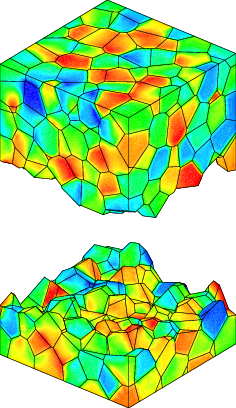 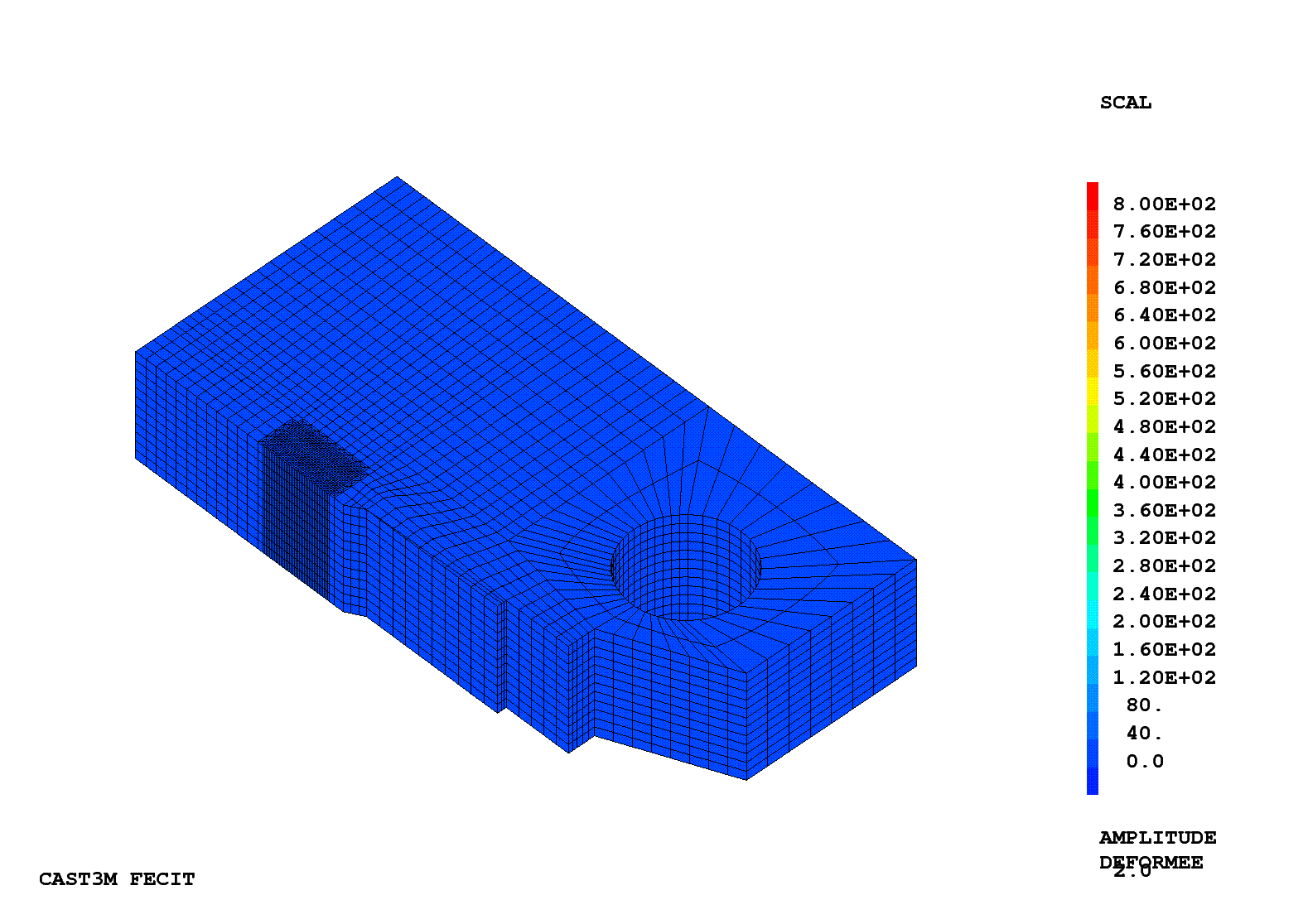 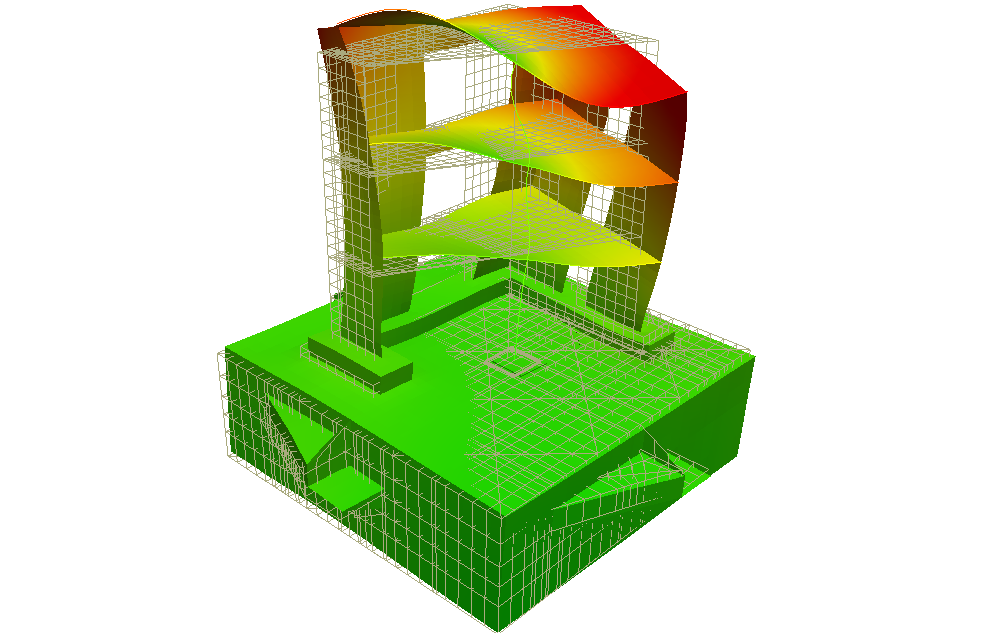 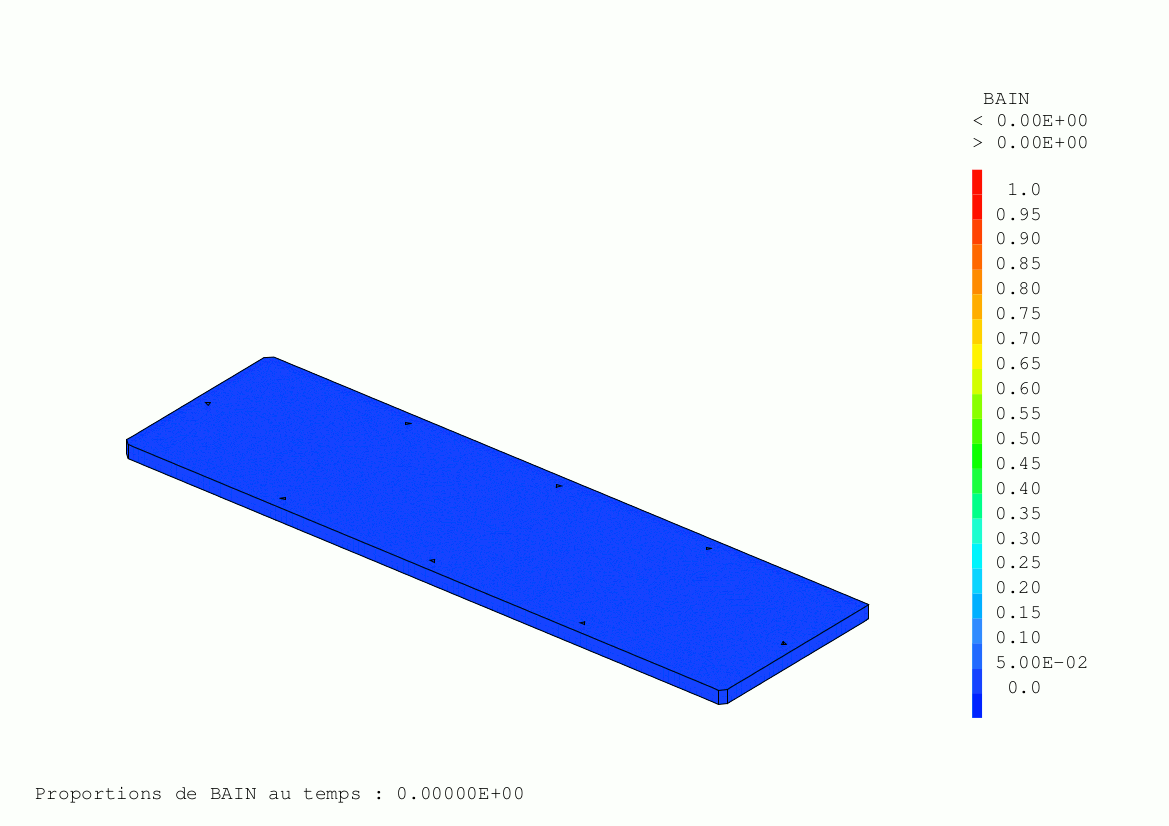 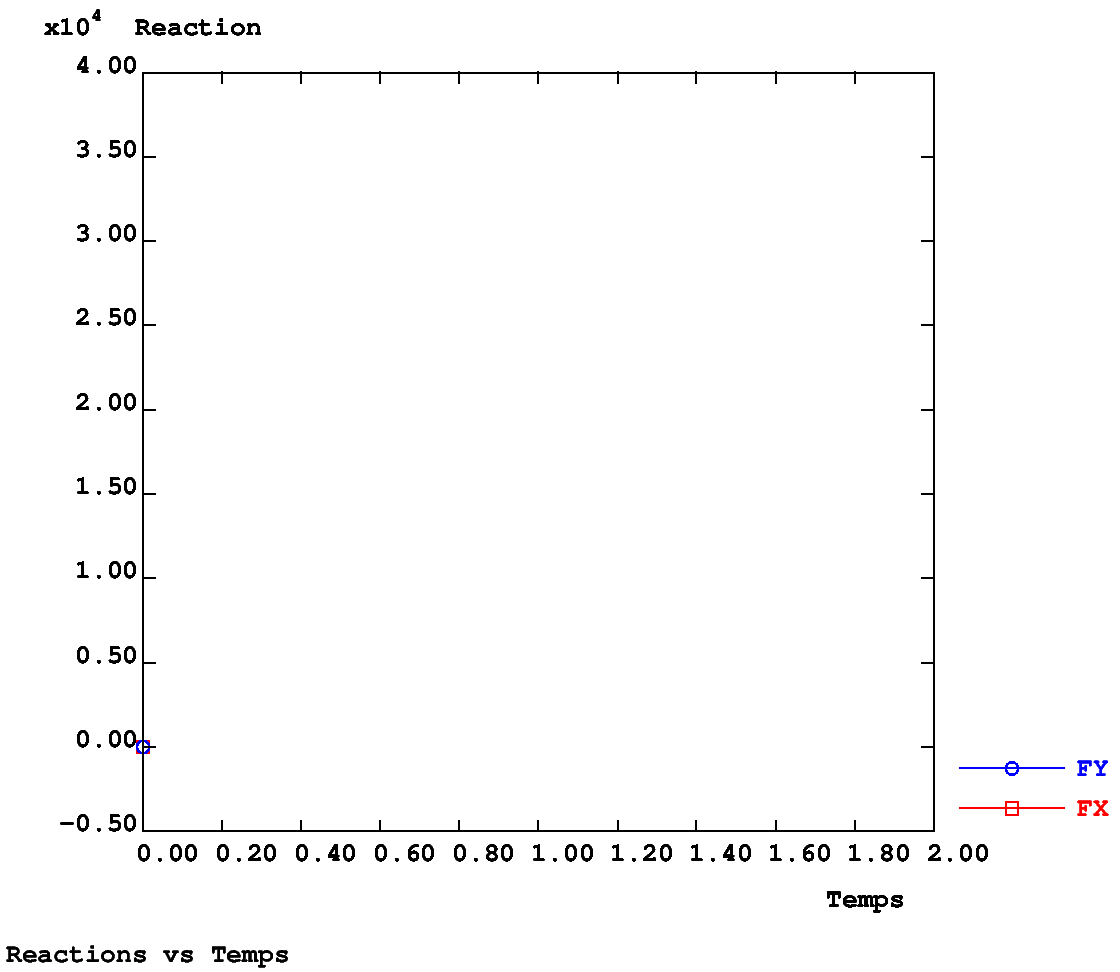 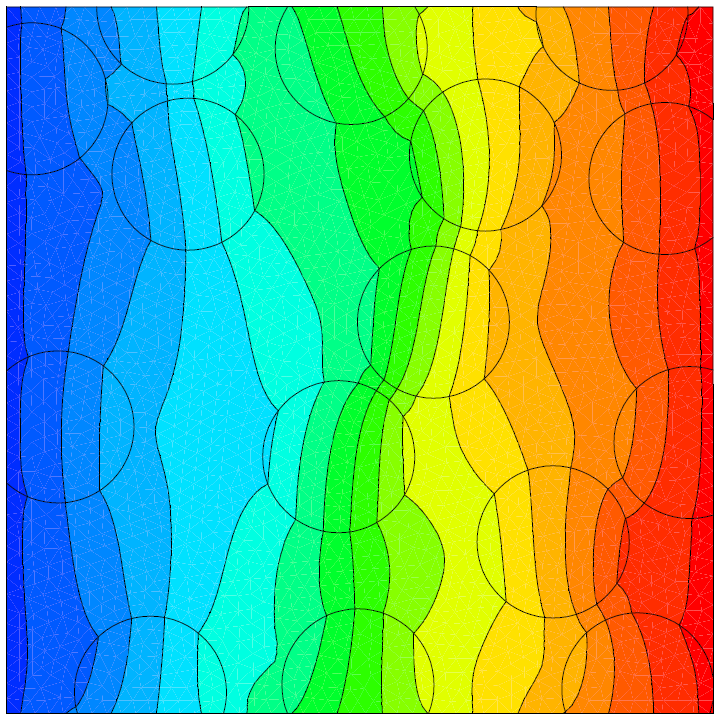 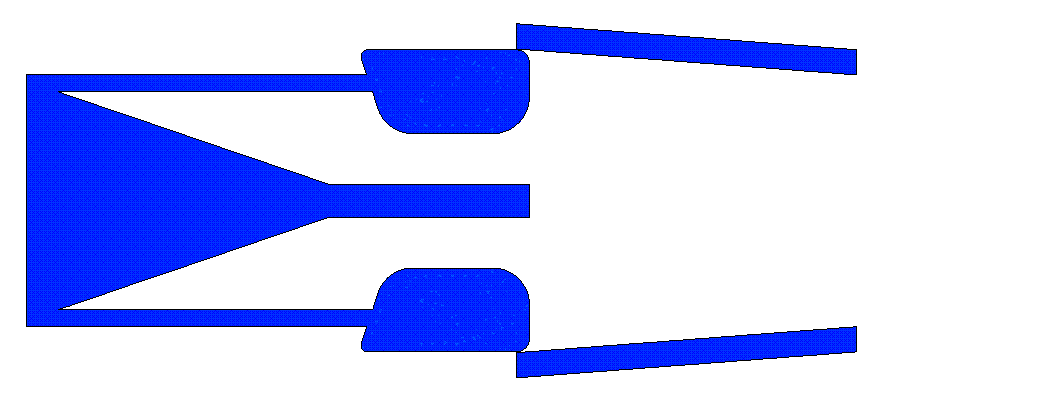 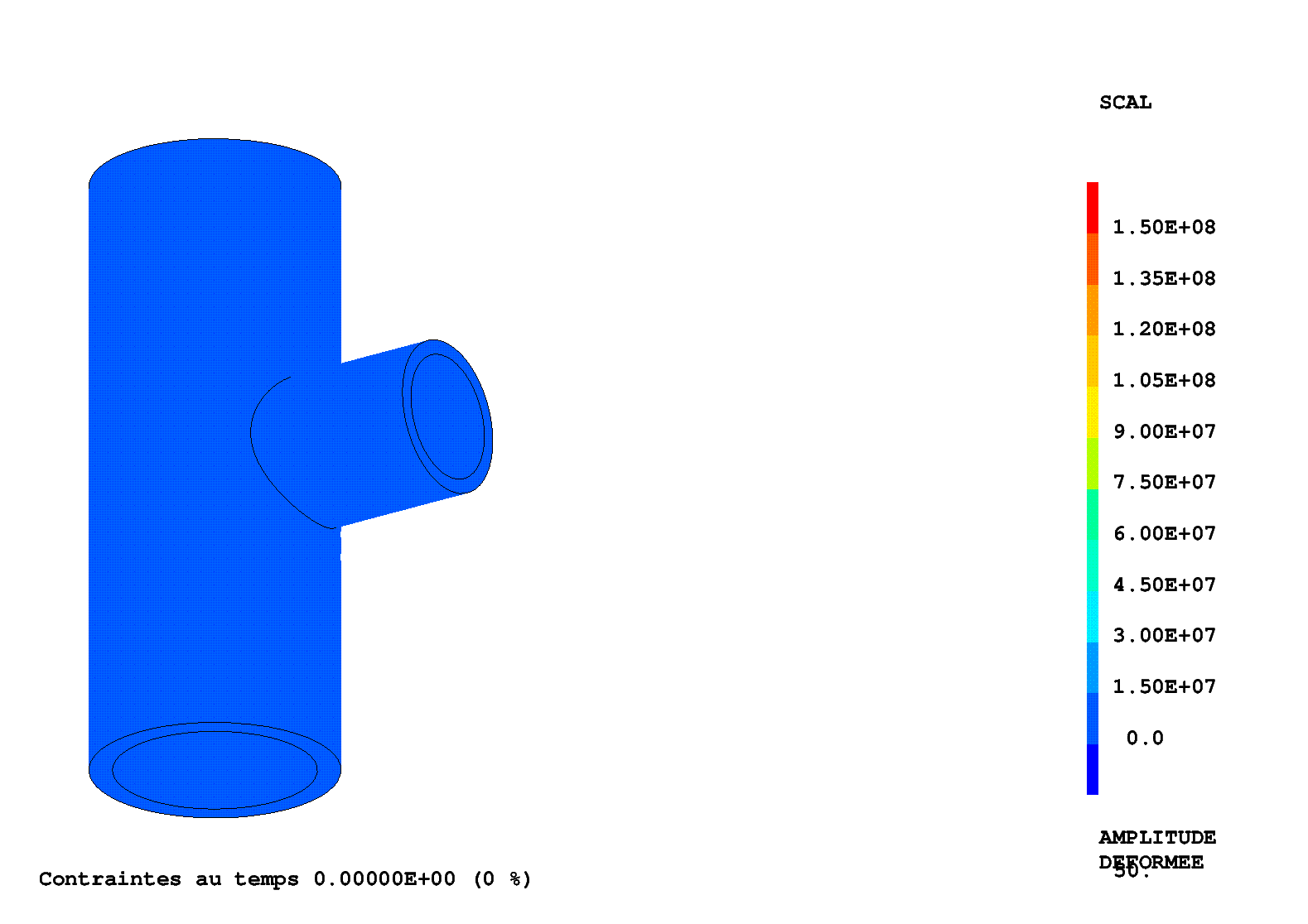 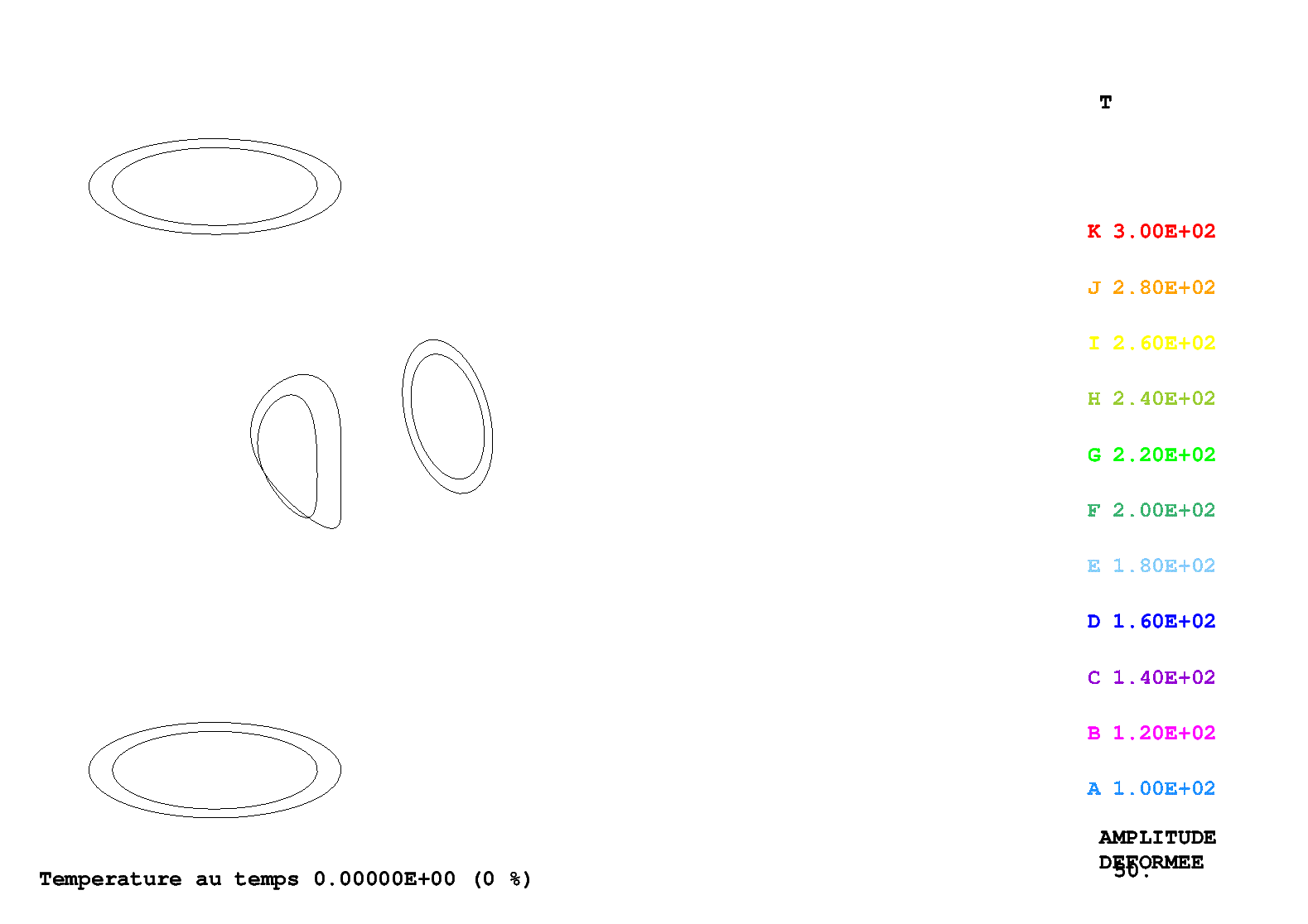 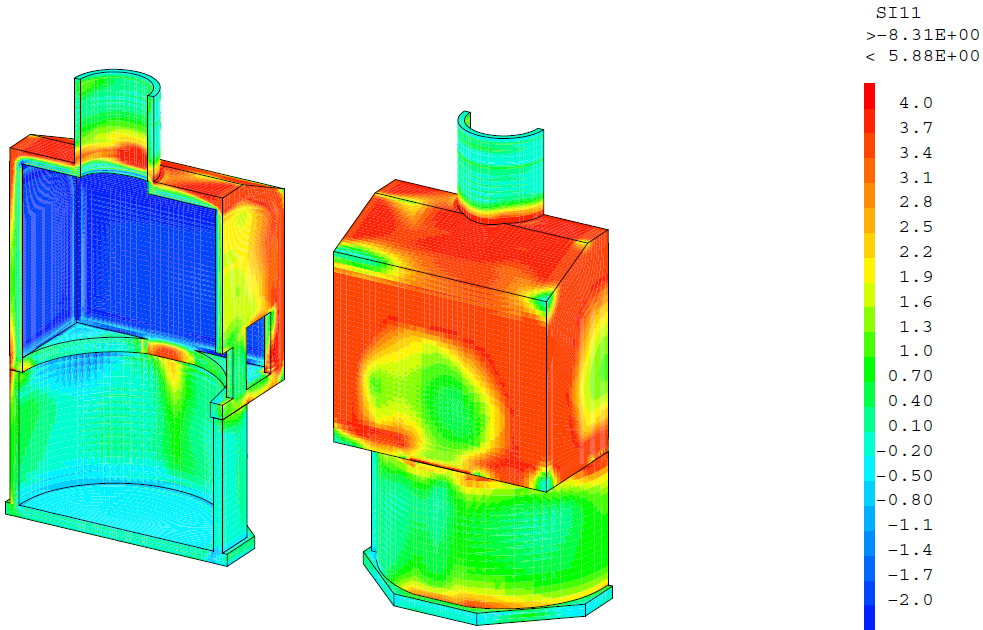 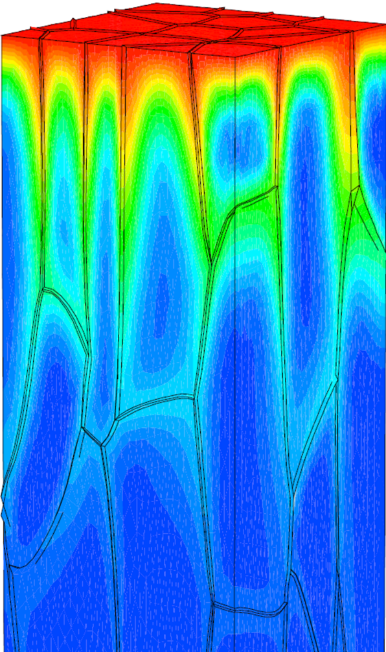 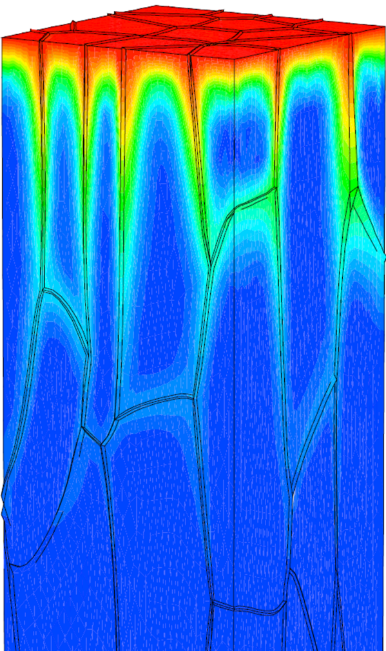 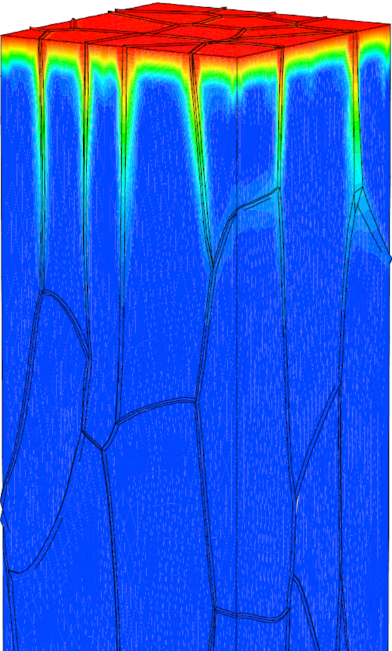 PAGE 5
Présentation de PASAPAS
Objectif
résolution de problèmes non linéaires évolutifs de manière incrémentale en thermique et en mécanique

le "temps" peut être physique (ex : thermique transitoire)
ou non (ex : plasticité avec chargement progressif)

 on parle donc volontiers de variable d'évolution


Types de non linéarités traitées
	comportement (plasticité, endommagement, matériaux variables, …)
	géométrie (grands déplacements)
	déformations (grandes rotations)
	conditions limites (rayonnement, frottement, pression suiveuse, …)
PAGE 6
Utilisation de PASAPAS
Créer une table contenant toutes les données du problème :
TAB1                        = TABL ;
TAB1 . MODELE               = MOD1 ET MOD2 ;
TAB1 . CARACTERISTIQUES     = MAT1 ET MAT2 ;
TAB1 . BLOCAGES_MECANIQUES  = BLO1 ;
TAB1 . CHARGEMENT           = CHA1 ET CHA2 ET CHA3 ;
TAB1 . TEMPS_CALCULES       = PROG 0.1 'PAS' 0.1 50. ;
TAB1 . TEMPS_SAUVES         = PROG 4. 8. 15. 16. 23. 42. ;
TAB1 . PRECISION            = 1.E-6 ;
TAB1 . GRANDS_DEPLACEMENTS  = VRAI ;
…


Appel à la procédure proprement dite :PASAPAS TAB1 ;


Post-traitement des résultats
certains indices sont obligatoires,d'autres non
PAGE 7
Aperçu des paramètres d’entrée
Généralités
MODELE (MMODEL)		Équations à résoudre, formulation E.F. (MODE)
CARACTERISTIQUES (MCHAML)	Paramètres matériau et/ou géométriques (MATE)
CHARGEMENT (CHARGEME)		Évolution des C.L. au cours du calcul (CHAR)


Thermique
BLOCAGES_THERMIQUES (RIGIDITE)	Matrice de blocage des C.L. de type DIRICHLET (BLOQ)
CELSIUS (LOGIQUE)		=VRAI si les températures sont en degrés CELSIUS
TEMPERATURES . 0 (CHPOINT)	Conditions initiales


Mécanique
BLOCAGES_MECANIQUES (RIGIDITE)	Matrice de blocage des C.L. de type DIRICHLET (BLOQ)
GRANDS_DEPLACEMENTS (LOGIQUE)	Équilibre vérifié sur les configurations déformées
DEPLACEMENTS . 0 (CHPOINT)
CONTRAINTES . 0 (MCHAML)
VARIABLES_INTERNES . 0 (MCHAML)
DEFORMATIONS_INELASTIQUES . 0 (MCHAML)
Conditions initiales
PAGE 8
Aperçu des paramètres d’entrée
Mécanique (dynamique)
DYNAMIQUE (LOGIQUE)		=VRAI si calcul dynamique
AMORTISSEMENT (RIGIDITE)		Matrice d’amortissement
VITESSES . 0 (CHPOINT)
ACCELERATIONS . 0 (CHPOINT)


Instants de calcul et sauvegarde
TEMPS_CALCULES (LISTREEL)	Liste des instants de calcul (variable d'évolution)
TEMPS_SAUVES (LISTREEL)		Instants de calcul conservés dans la table à la sortie

OPTI 'SAUV' 'mon_fichier' ;
TEMPS_SAUVEGARDES (LISTREEL)	Instants de calcul où PASAPAS fera appel à SAUV

MES_SAUVEGARDES (TABLE)		Grandeurs à sauvegarder (déformations totales, …)
Conditions initiales
PAGE 9
Aperçu des paramètres de sortie
Les résultats sont rangés dans la table
TEMPS (TABLE)			Instants de calcul, correspond aux « TEMPS_SAUVES »

TEMPERATURES (TABLE)
PROPORTIONS_PHASE (TABLE)

DEPLACEMENTS (TABLE)
CONTRAINTES (TABLE)
DEFORMATIONS_INELASTIQUES (TABLE)
VARIABLES_INTERNES (TABLE)
REACTIONS (TABLE)
VITESSES (TABLE)
ACCELERATIONS (TABLE)
Champs solution calculés pour chaque « TEMPS_SAUVES »
PAGE 10
Post traitement (exemples)
Extraction des champs solution :
	à partir de l’indice dans la table
		SIG1 = TAB1 . CONTRAINTES . 5 ;

	ou bien en connaissant l’instant de calcul
		SIG1 = PECHE TAB1 'CONTRAINTES' 28.3 ;


Tracé en mode graphique interactif (limité) :
		EXPLORER TAB1 ;


Évolution temporelle d'un champ calculé :
		EV1 = EVOL 'TEMP' TAB1 'DEPLACEMENTS' 'UX' P1 ;
PAGE 11
Fonctionnement de PASAPAS
Fonctionnement de PASAPAS
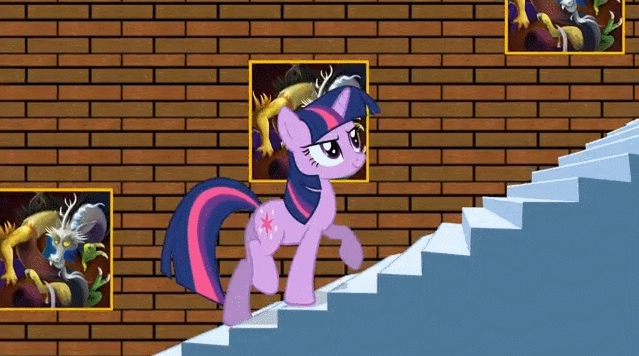 Algorithme principal



Initialisations

Boucle sur les pas de temps (BEXTERN)
	Boucle de convergence thermo-mécanique (BO_BOTH)
		Résolution de la thermique	[sur le pas]
		Résolution de la mécanique	[sur le pas]
	Convergence thermo-mécanique ?
Enregistrement des résultats

Fin


+ Appels à des procédures utilisateur (optionnel)
PERSO1     PERSO2     REEV_MEC     REEV_THECHARMECA   CHARTHER   PARATHER
ces procédures sont à définir par l'utilisateur !
PAGE 13
Fonctionnement de PASAPAS
Lecture des options, initialisations (matériaux, inconnues, variables temporaires, indicateurs…), instants de calcul, WTABLE, …
Initialisations, PERSO1,  REEV_MEC, REEV_THE
Initialisation du pas
Appel à une procédure de calcul thermique parmi :TRANSNON, TRANSLIN ou DUPONT2
(si grands déplacements, résolution sur dernière configuration déformée)
Ecriture des résultats dans ESTIMATION
Résolution de la thermique
Procédure utilisateur (si demandé)
REEV_THE
Appel à la procédure de calcul mécanique UNPAS
Ecriture des résultats dans ESTIMATION
Résolution de la mécanique
BO_BOTH
Procédure utilisateur (si demandé)
REEV_MEC
BEXTERN
Test de convergence thermo-mécanique, à activer avec :
TAB1 . CONVERGENCE_MEC_THE = VRAI ;
[MAXI ABS (Ti–Ti-1)] / [MAXI ABS Ti] < CRITERE_COHERENCE (10E-2)
Convergence ?
non
oui
Enregistrement du nouvel état au début de pas dans WTABLE
Initialisation du pas suivant
Procédure utilisateur (si demandé)
PERSO1
PAS_RESU : remplissage de CONTINUATION d'après ESTIMATION
PAS_SAUV : écriture dans TAB1 s'il s'agit d'un TEMPS_SAUVE,
                   appel a SAUV s'il s'agit d'un TEMPS_SAUVEGARDE
Enregistrement des résultats
Fin des pasde temps ?
non
oui
Fin
PAGE 14
Accès aux données de PASAPAS
TAB1 . 'ESTIMATION'contient les résultats calculés/convergés par TRANSNON et UNPASmais pas convergées au sens de BO_BOTH
	TAB1 . 'ESTIMATION' . 'TEMPS'
	TAB1 . 'ESTIMATION' . 'DEPLACEMENTS'
	TAB1 . 'ESTIMATION' . 'CONTRAINTES'
	TAB1 . 'ESTIMATION' . 'TEMPERATURES'
	…
	…

TAB1 . 'CONTINUATION'contient les résultats convergés (au sens de BO_BOTH)cet indice est mis à jour à la fin du pas de temps !!! utile pour une reprise de PASAPAS 
	TAB1 . 'CONTINUATION' . 'TEMPS'
	TAB1 . 'CONTINUATION' . 'DEPLACEMENTS'
	TAB1 . 'CONTINUATION' . 'CONTRAINTES'
	TAB1 . 'CONTINUATION' . 'TEMPERATURES'
	…
	…
PAGE 15
Accès aux données de PASAPAS
TAB1 . 'WTABLE'
	Variables utiles à PASAPAS (options choisies, modèles, matériaux/chargements instanciés, résultats intermédiaires, …)

	Quelques indices :
WTABLE . 'CHARGEMENT'		Chargement utilisé pour le pas de temps
WTABLE . 'THER_COURANT'		Température à la dernière itération (au cours d’un pas)
WTABLE . 'BLOCAGES_MECANIQUES'	Matrice de blocage mécaniqueWTABLE . 'BLOCAGES_THERMIQUES'	Matrice de blocage thermique
WTABLE . 'FOR'			Configuration au début du pasWTABLE . 'FOR0'		Configuration initiale
WTABLE . 'MODELE'		ModèlesWTABLE . 'CARACTERISTIQUES'	Champ de caractéristiques matériau
…

Plus d’infos, voir :
 Commentaires procédure PAS_DEFA (http://www-cast3m.cea.fr/index.php?page=procedures&procedure=pas_defa)
 Documentation PASAPAS (http://www-cast3m.cea.fr/html/Documentation_Cast3M/Pasapas.pdf)
PAGE 16
Résolution de l’équilibre mécaniqueProcédure UNPAS
Rappel des équations
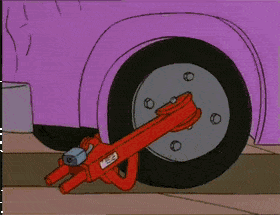 PAGE 18
Résidu
PAGE 19
Comportement non linéaire
PAGE 20
Prise en compte des déplacements imposés
PAGE 21
Décomposition incrémentale (1/2)
PAGE 22
Décomposition incrémentale (2/2)
PAGE 23
Algorithme de minimisation du résidu
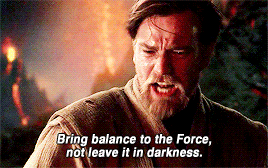 PAGE 24
Fonctionnement de UNPAS
Initialisations, CHARMECA
Calcul du 1er résidu
1er RESOet norme de convergence
Accélération de convergence
Correction du résidu à partir des 3 résidus précédents (opérateur ACT3)
RESO
Intégration du comportementCHARMECA
Convergence forcée :
recommencement du pas depuis l'état hors équilibre
Calcul du nouveau résidu
Équilibre atteint ?
oui
non
Détection de la « non convergence » :
 nombre maximal d’itérations atteint
 augmentation significative du résidu sur plusieurs itérations
Passage en convergence forcée
Entrée en« non convergence » ?
non
oui
Enregistrement des résultats
PAGE 25
non
oui
Convergence ?
Sortie
Les procédures utilisateurdans PASAPASPERSO1   REEV_MEC   CHARMECAPERSO2   REEV_THE    CHARTHER   PARATHER
Les procédures utilisateurs :mode d'emploi
Il existe 7 procédures utilisateurs, appelées à différentes étapes de l'algorithme de PASAPAS
	PERSO1     PERSO2     REEV_MEC     REEV_THE	CHARMECA   CHARTHER   PARATHER


1) Choisir la procédure à utiliser selon son emplacement dans l'algorithme et l'action désirée
	par exemple : puisque PERSO1 est appelée après le calcul d’un	pas de temps, elle se destine à modifier le prochain pas	e.g. conditions aux limites, paramètres matériau, …


2) Observer la syntaxe attendue de la procédure	- dans la notice de PASAPAS, ou bien	- dans la procédure PASAPAS, UNPAS ou TRANSNON

	le tableau ci-après rappelle les syntaxes des procédures
PAGE 27
Exemple avec la procédure PERSO1
3) Définir la procédure souhaitée

DEBP PERSO1 T1*'TABLE' ;
  MESS 'Bonjour ! La procedure PERSO1 vous parle.' ;
FINP ;




4) Demander son utilisation lors de l'appel à PASAPAS

TAB1 . 'MODELE' = MOD1 ;
TAB1 . 'CARACTERISTIQUES' = MAT1 ;
TAB1 . 'TEMPS_CALCULES' = PROG 1. 2. 3. 4. ;
TAB1 . 'PROCEDURE_PERSO1' = VRAI ;
...
...
PASAPAS TAB1 ;
PAGE 28
Liste des procédures utilisateurs
Avec
	T1   :  la table de PASAPAS
	TPS1 :  l’instant de calcul courant
	N1   :  le numéro d'appel de la procédure (0 ou 1)  voir la procédure PASAPAS
	T2   :  la table de sortie (seulement pour les procédures CHARMECA et CHARTHER)
PAGE 29
Quelques remarques
Les instructions dans ces procédures sont libres !!!


CHARMECA et CHARTHER doivent sortir une table, avec 2 indices possibles :
	- 'ADDI_MATRICE' qui contient les matrices de rigidité			      (objet de type RIGIDITE) que l'on veut			      ajouter au 1er membre

	- 'ADDI_SECOND' qui contient les CHPOINT que l'on veut ajouter			   au 2nd membre (forces nodales)


En grands déplacements (option 'GRANDS_DEPLACEMENTS'),CHARMECA est appelée sur la configuration déformée
PAGE 30
Un exemple simple
On fait varier aléatoirement la carte du module de Youngà chaque pas de temps
OPTI 'DIME' 2 'ELEM' 'QUA4' ;
P0 = 0. 0. ;   P1 = 1. 0. ;
L1 = DROI 1 P0 (0. 0.1) ;
S1 = L1 TRAN 10 (1. 0.) ;
L2 = S1 COTE 3 ;   P2 = L2 POIN 'PROC' (1. 0.) ;

MO = MODE S1 'MECANIQUE' ;
MA = MATE MO 'YOUN' 200.E9 'NU' 0.3 ;

BL  = (BLOQ 'UX' L1) ET (BLOQ 'UY' P0) ;
F   = PRES 'MASS' MO L2 -1.E8 ;
EV  = EVOL 'MANU' (PROG 0. 1.) (PROG 0. 1.) ;
CHA = CHAR 'MECA' F EV ;

TAB1 = TABL ;
TAB1 . 'MODELE'              = MO ;
TAB1 . 'CARACTERISTIQUES'    = MA ;
TAB1 . 'BLOCAGES_MECANIQUES' = BL ;
TAB1 . 'CHARGEMENT'          = CHA ;
TAB1 . 'TEMPS_CALCULES'      = PROG 0.1 'PAS' 0.1 1. ;
TAB1 . 'PROCEDURE_PERSO1'    = VRAI ;

PASAPAS TAB1 ;

EVU = EVOL 'TEMP' TAB1 'DEPLACEMENTS' 'UX' P2 ;
DESS EVU ;
DEBP PERSO1 T1*'TABLE' ;
  MOD   = T1 . 'WTABLE' . 'MO_TOT' ;
  MAIL  = EXTR MOD 'MAIL' ;
  CHPYO = BRUI 'BLAN' 'UNIF' 200.E9 150.E9 MAIL ;
  CHMYO = CHAN 'CHAM' CHPYO MOD 'RIGIDITE' ;
  MAT   = MATE MOD 'YOUN' CHMYO 'NU' 0.3 ;
  T1 . 'WTABLE' . 'CARACTERISTIQUES'   = MAT ;
FINP ;
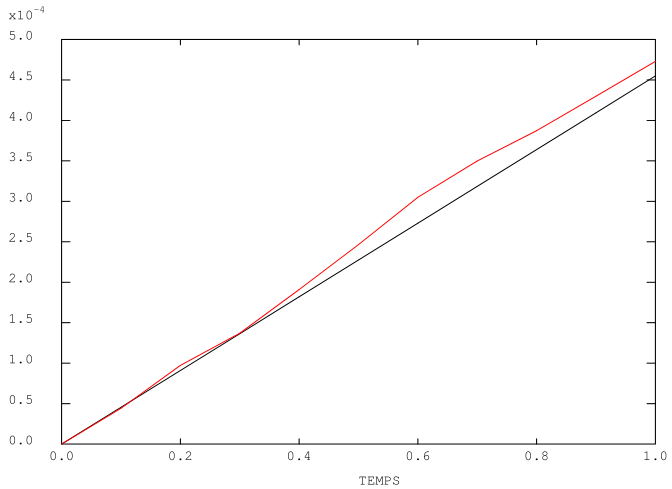 PAGE 31
Exercice 1 :poutre avec force suiveusetéléchargez le fichier initial sur le site web :http://www-cast3m.cea.fr/index.php?page=exemples&exemple=formation_pasapas_1_initial
Exercice 1 : poutre avec force suiveuse
Poutre en flexion
	base encastrée
	effort tranchant ponctuel au sommet (perpendiculaire à la poutre)
	déplacement "important" du sommet











Problème : l'effort est calculé sur la configuration initiale et n'est pas mis à jour

Objectif : réappliquer l'effort correctement au cours des pas

À vous de jouer !
F
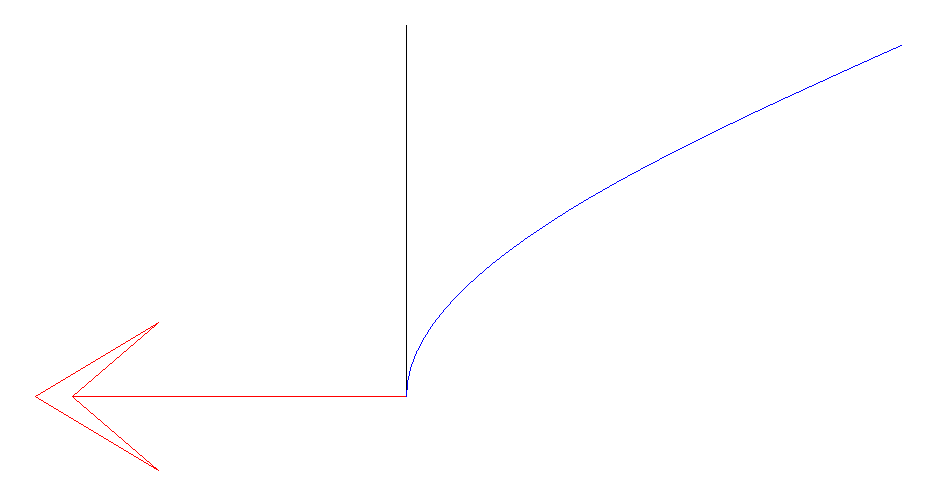 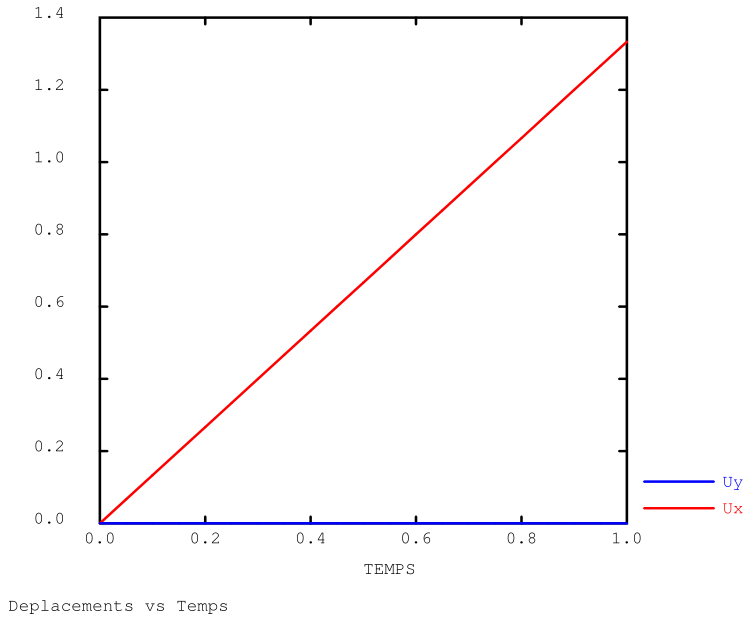 Déformée + réaction
PAGE 33
Exercice 1 : poutre avec force suiveuse
Quelques indices …


Objets utiles

P2  :	point au sommet de la poutre, où est appliqué la force
EV1 :	évolution de l'amplitude de la force à appliquer vs. temps


Opérateurs utiles

EXTR, COS, SIN
IPOL : pour interpoler l'amplitude de la force à l'instant de calcul
FORC : pour appliquer une force ponctuelle
PAGE 34
Exercice 1 : poutre avec force suiveuse
Solution
-	utiliser l'option 'GRANDS_DEPLACEMENTS'(équilibre vérifié sur la configuration déformée)
utiliser la procédure PERSO1 (1 appel / pas de temps)pour re-calculer l'effort sur la configuration déformée (au début du pas)
en faire un chargement 
écraser le chargement dans WTABLE
DEBP PERSO1 T1*'TABLE' ;
* donnees utiles
  TAM = T1 . 'AMOI' ;
  PF = TAM . 'POINT' ;
  EV = TAM . 'EVOL' ;
* angle de rotation de la section droite
  U1 = T1 . 'ESTIMATION' . 'DEPLACEMENTS' ;
  RS = EXTR U1 'RZ' PF ;
  RSD = RS * 180. / PI ;
* direction de l'effort
  DIR1 = (COS RSD) (SIN RSD) ;
* creation du second membre
  F1 = FORC DIR1 PF ;
  CHAR2 = CHAR 'MECA' F1 EV ;
  T1 . 'WTABLE' . 'CHARGEMENT' = CHAR2 ;
FINP ;
TAB1 . 'GRANDS_DEPLACEMENTS' = VRAI ;
TAB1 . 'PREDICTEUR'          = 'HPP' ;
TAB1 . 'PROCEDURE_PERSO1'    = VRAI ;
TAB1 . 'AMOI'                = TABL ;
TAB1 . 'AMOI' . 'EVOL'       = EV1 ;
TAB1 . 'AMOI' . 'POINT'      = P2 ;
PAGE 35
Procédure PERSO1 				Programme principal
Exercice 1 : poutre avec force suiveuse
Résultats
Déformée + réaction
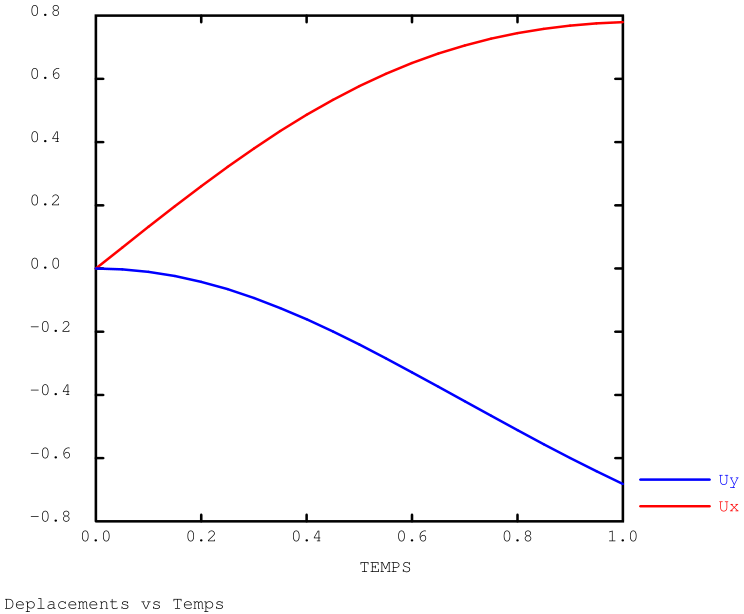 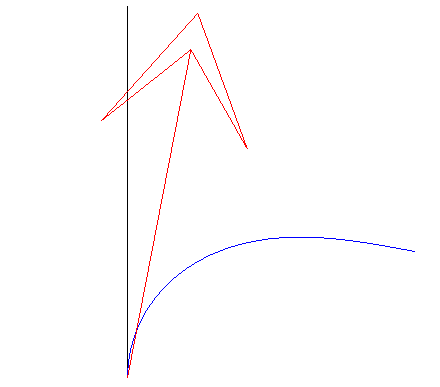 Déplacements Ux et Uy au cours du temps
PAGE 36
Exercice 1 : poutre avec force suiveuse
Solution (bis)
idem mais avec la procédure CHARMECA
supprimer le chargement mécanique initial
pas besoin d’objet de type CHARGEMEnt
plus long : 1 appel / itération / pas de temps
résultats identiques
DEBP CHARMECA T1*'TABLE' TPS1*'FLOTTANT' ;
* donnees utiles
  TAM = T1 . 'AMOI' ;
  PF = TAM . 'POINT' ;
  EV = TAM . 'EVOL' ;
* angle de rotation de la section droite
  U1 = T1 . 'ESTIMATION' . 'DEPLACEMENTS' ;
  RS = EXTR U1 'RZ' PF ;
  RSD = RS * 180. / PI ;
* direction de l'effort
  DIR1 = (COS RSD) (SIN RSD) ;
* creation du second membre
  VAL1 = IPOL TPS1 EV ;
  F1 = FORC (VAL1 * DIR1) PF ;
  T2 = TABLE ;
  T2 . 'ADDI_SECOND' = F1 ;
FINP T2 ;
***TAB1 . 'CHARGEMENT'          = CHAR1 ;
TAB1 . 'GRANDS_DEPLACEMENTS' = VRAI ;
TAB1 . 'PREDICTEUR'          = 'HPP' ;
TAB1 . 'PROCEDURE_CHARMECA'  = VRAI ;
TAB1 . 'AMOI'                = TABL ;
TAB1 . 'AMOI' . 'EVOL'       = EV1 ;
TAB1 . 'AMOI' . 'POINT'      = P2 ;
Procédure CHARMECA					Programme principal
PAGE 37
Exercice 1 : poutre avec force suiveuse
Solution (ter)
idem mais la force est re-calculée sur la configuration déforméeà la fin du pas de temps !
plus précis : une fois convergé, la configuration déformée est exactement perpendiculaire à la force appliquée
-	attention : peut devenir instable     !
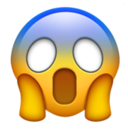 DEBP CHARMECA T1*'TABLE' TPS1*'FLOTTANT' ;
* donnees utiles
  TAM = T1 . 'AMOI' ;
  PF = TAM . 'POINT' ;
  EV = TAM . 'EVOL' ;
* angle de rotation de la section droite
  DRS = 0. ;
  SI (EGA (TYPE ZDEPT) 'CHPOINT') ;
    DRS = EXTR ZDEPT 'RZ' PF ;
  FINSI ;
  U0 = T1 . 'CONTINUATION' . 'DEPLACEMENTS' ;
  RS = (EXTR U0 'RZ' PF) + DRS ;
  RSD = RS * 180. / PI ;
* direction de l'effort
  DIR1 = (COS RSD) (SIN RSD) ;
* creation du second membre
  VAL1 = IPOL TPS1 EV ;
  F1 = FORC (VAL1 * DIR1) PF ;
  T2 = TABLE ;
  T2 . 'ADDI_SECOND' = F1 ;
FINP T2 ;
***TAB1 . 'CHARGEMENT'          = CHAR1 ;
TAB1 . 'GRANDS_DEPLACEMENTS' = VRAI ;
TAB1 . 'PREDICTEUR'          = 'HPP' ;
TAB1 . 'PROCEDURE_CHARMECA'  = VRAI ;
TAB1 . 'AMOI'                = TABL ;
TAB1 . 'AMOI' . 'EVOL'       = EV1 ;
TAB1 . 'AMOI' . 'POINT'      = P2 ;
PAGE 38
Procédure CHARMECA		Programme principal
Exercice 2 :rupture par suppression d'élémentstéléchargez le fichier initial sur le site web :http://www-cast3m.cea.fr/index.php?page=exemples&exemple=formation_PASAPAS_2_INITIAL
Exercice 2 : rupture par suppression d'éléments
Traction d’une plaque perforée
	élasticité, grands déplacements













Objectif : modéliser la rupture en supprimant les éléments au cours du calcul.On utilisera un critère simple sur la 1ère contrainte principale :
rupture si sI ≥ 22 GPa

À vous de jouer !
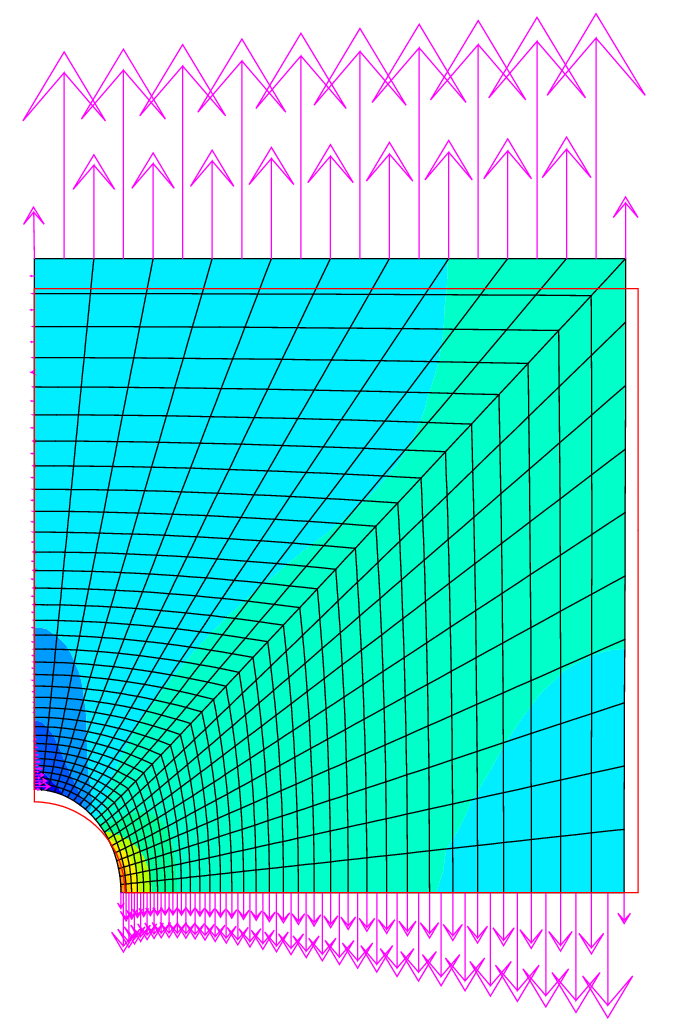 Déplacementsimposé
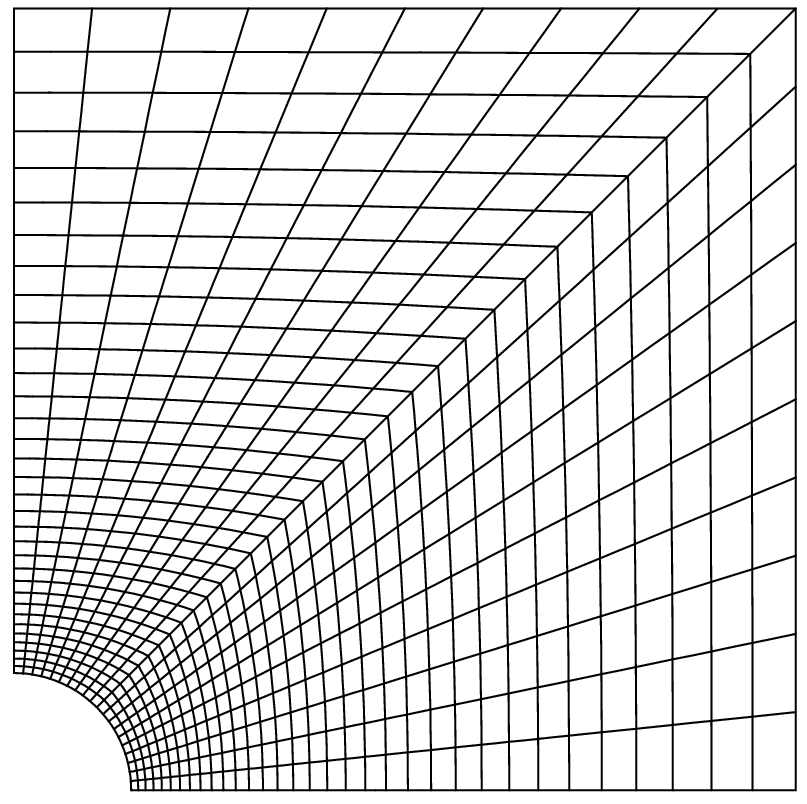 Contrainte sI  et
forces de réaction
sur la déformée
Blocages
PAGE 40
Exercice 2 : rupture par suppression d'éléments
Quelques indices …


Opérateurs utiles

PRIN : calcul des contraintes principales
CHAN : changement des points support d'un champ par éléments
ELEM : isoler les éléments où un champ par élément vérifie un critère
REDU : réduction d'un modèle sur un sous maillage


Informations utiles

Modifier les objets temporaires du calcul dans   TAB1 . WTABLE
PAGE 41
Exercice 2 : rupture par suppression d'éléments
Solution
-	raffiner les pas de temps
-	utiliser la procédure PERSO1
extraire le modèle et les contraintes calculées (T1 . ESTIMATION)
calculer les contraintes principales
déterminer le maillage des « éléments non rompus »
-	réduire le modèle sur ce maillage
-	écraser le modèle dans la table de travail WTABLE
DEBP PERSO1 T1*'TABLE' ;
  MO1 = T1 . 'WTABLE' . 'MODELE' ;
  SG1 = T1 . 'ESTIMATION' . 'CONTRAINTES' ;
  SGP1 = PRIN SG1 MO1 ;
  SG11 = CHAN 'GRAVITE' (EXCO 'SI11' SGP1) MO1 ;
  MAIL2 = SG11 ELEM 'INFERIEUR' 2.2E10 ;
  MO2 = REDU MO1 MAIL2 ;
  T1 . 'WTABLE' . 'MODELE'   = MO2 ;
FINP ;
TAB1 . 'PROCEDURE_PERSO1' = VRAI ;
TAB1 . 'TEMPS_CALCULES'   = PROG 0.1 'PAS' 0.1  0.6
                                     'PAS' 0.01 1. ;
Procédure PERSO1					Programme principal
PAGE 42
Exercice 2 : rupture par suppression d'éléments
Résultats
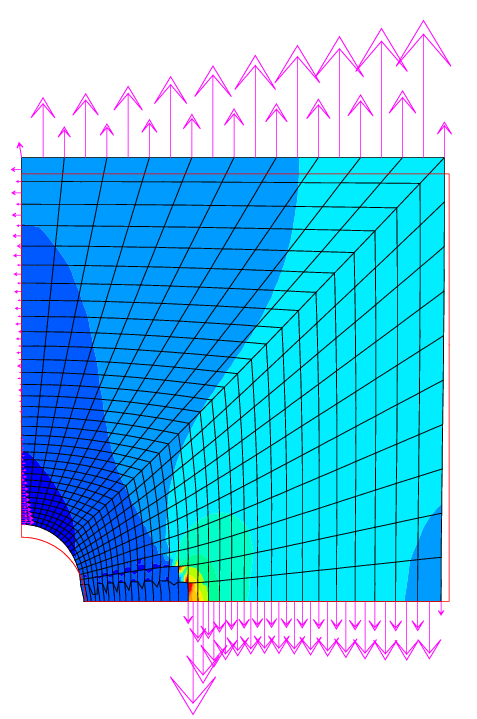 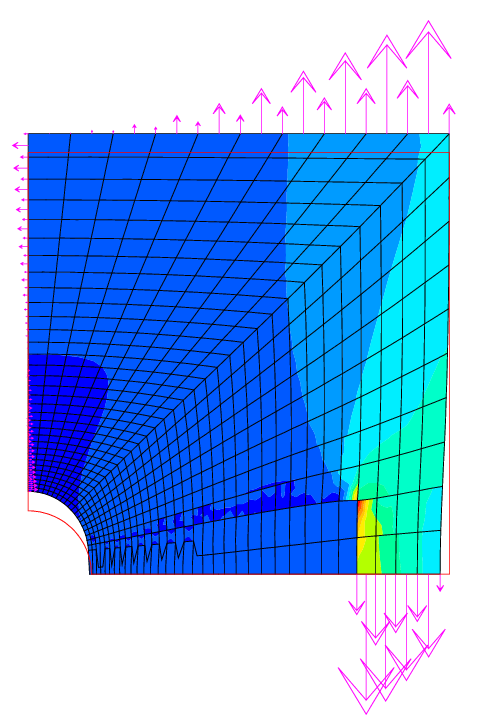 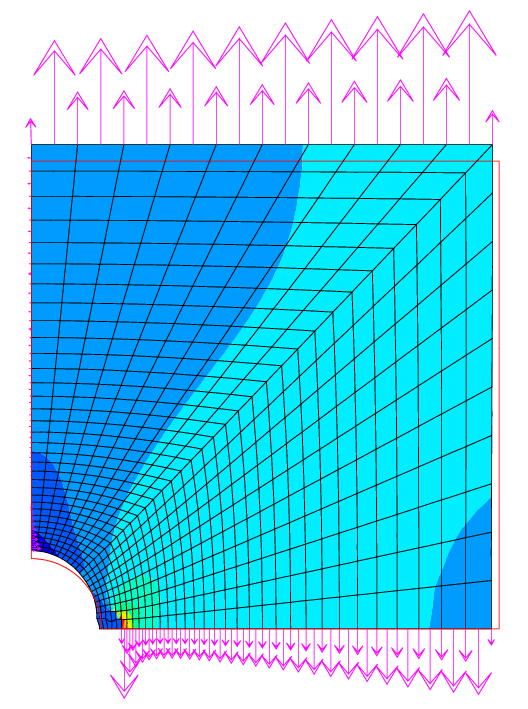 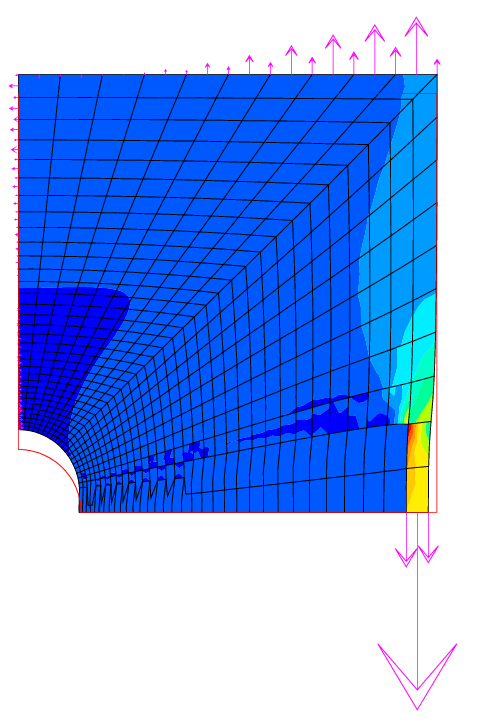 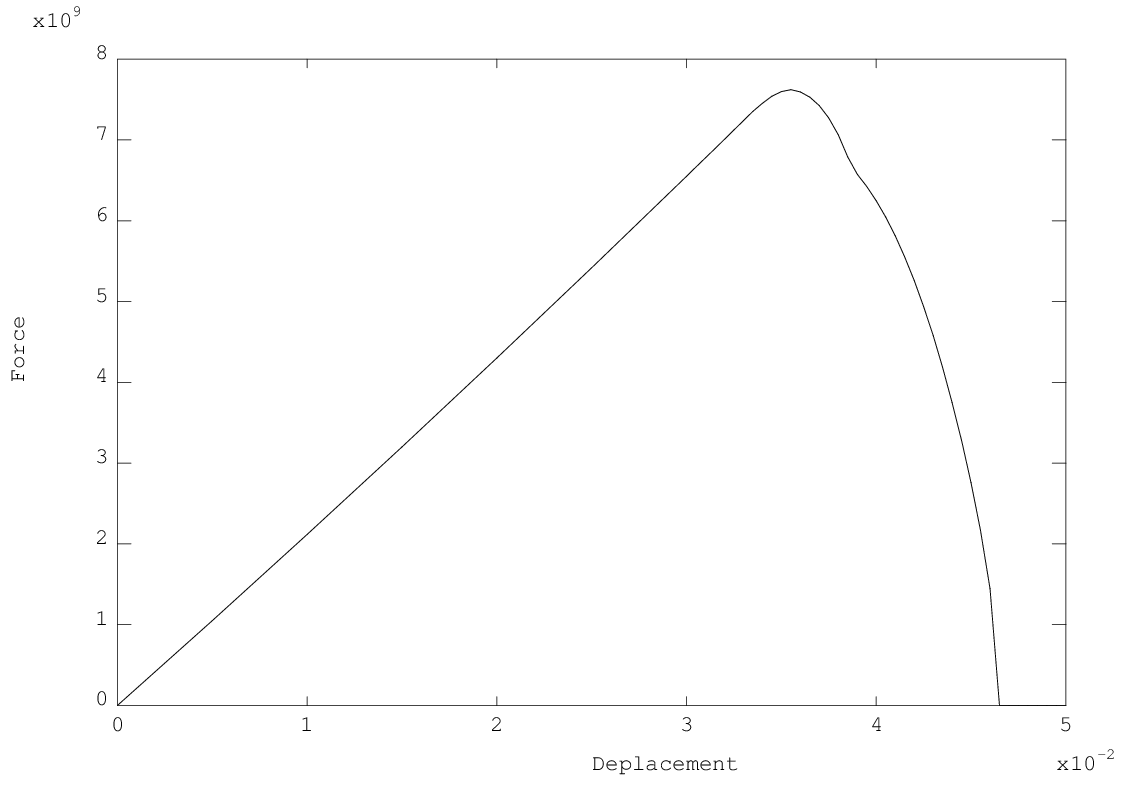 Modèle peu robuste :résultat très sensible à la discrétisation espace/temps
Courbe force / déplacement
PAGE 43
Exercice 2 : rupture par suppression d'éléments
Solution (bis)
-	raffiner les pas de temps
-	utiliser la procédure PERSO1
extraire le modèle et les contraintes calculées (T1 . ESTIMATION)
calculer les contraintes principales
déterminer le maillage des éléments non rompus
-	réduire les blocages sur ce maillage
-	écraser les blocages dans la table de travail WTABLE
DEBP PERSO1 T1*'TABLE' ;
  MO1 = T1 . 'WTABLE' . 'MODELE' ;
  MAIL1 = EXTR MO1 'MAIL' ;
  SG1 = T1 . 'ESTIMATION' . 'CONTRAINTES' ;
  SGP1 = PRIN SG1 MO1 ;
  SG11 = CHAN 'GRAVITE' (EXCO 'SI11' SGP1) MO1 ;
  MAIL2 = SG11 ELEM 'INFERIEUR' 2.2E10 ;
  MAIL3 = DIFF MAIL1 MAIL2 ;
  NE3 = NBEL MAIL3 ;
  SI (NE3 > 0) ;
    MESS ' [PERSO1 :] Suppression de' NE3 'elements' ;
    BL01 = T1 . 'WTABLE' . 'BLOCAGES_MECANIQUES' ;
    MAILBL1 = EXTR BL01 'MAIL' ;
    MAILBL2 = MAILBL1 ELEM 'APPU' 'LARG' MAIL3 ;
    MAILBL3 = DIFF MAILBL1 MAILBL2 ;
    BL02 = REDU BL01 MAILBL3 ;
    T1 . 'WTABLE' . 'BLOCAGES_MECANIQUES' = BL02 ;
  FINSI ;
FINP ;
TAB1 . 'PROCEDURE_PERSO1' = VRAI ;
TAB1 . 'TEMPS_CALCULES'   = PROG 0.1 'PAS' 0.1  0.6
                                     'PAS' 0.01 1. ;
PAGE 44
Procédure PERSO1					Programme principal
Exercice 2 : rupture par suppression d'éléments
Results
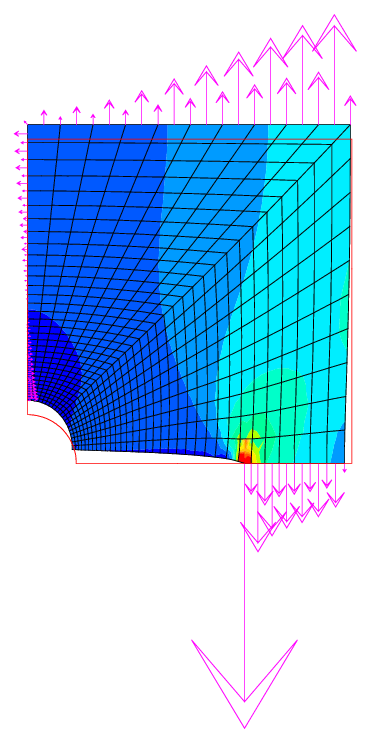 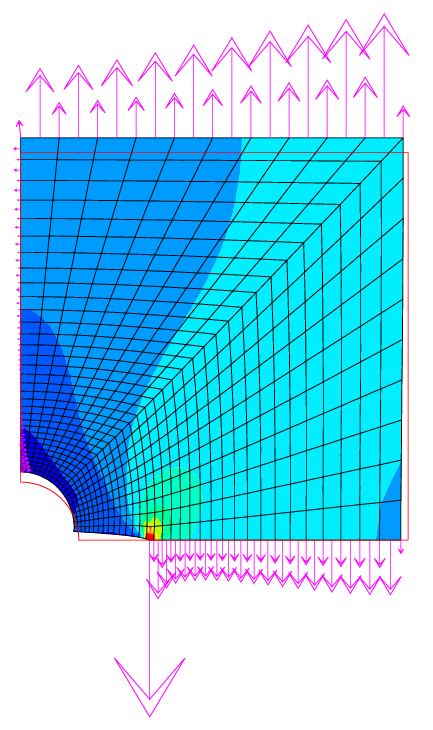 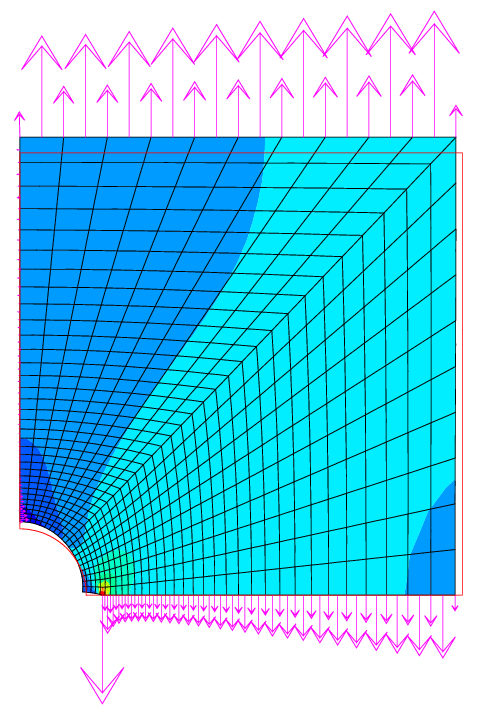 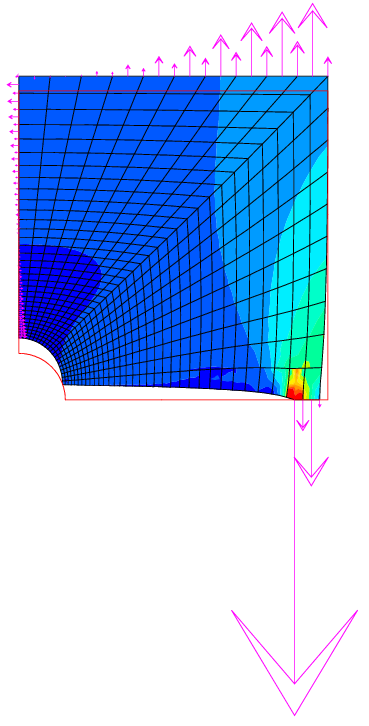 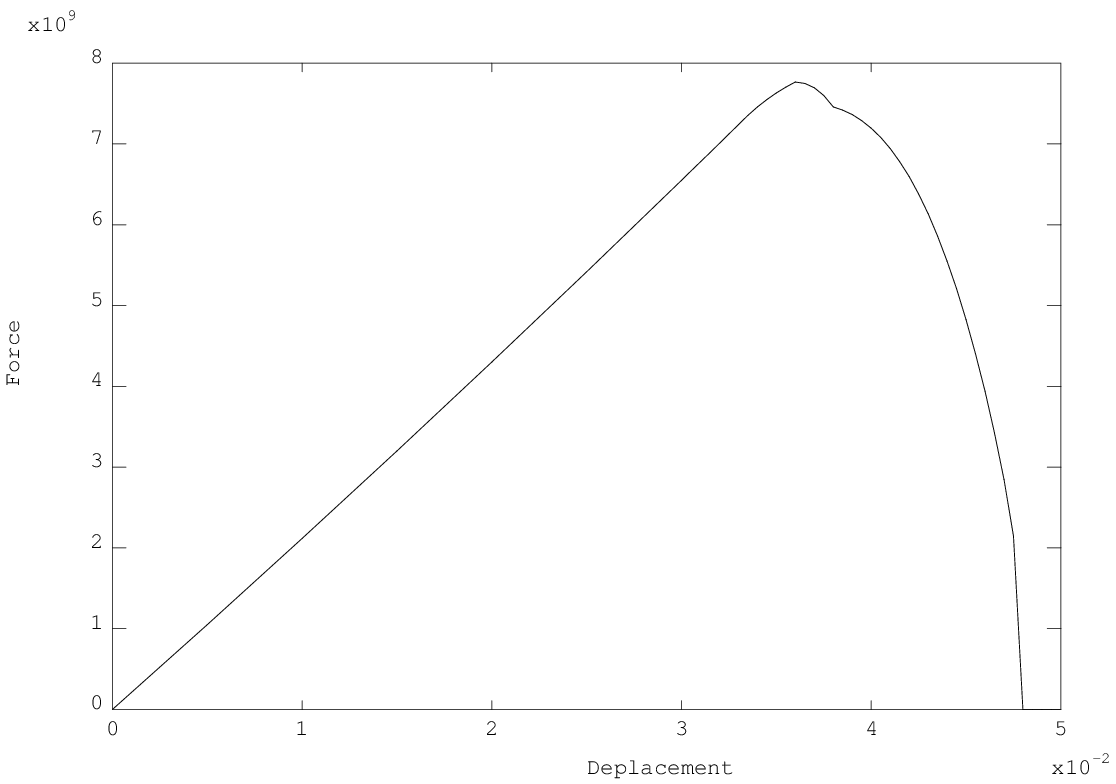 Modèle peu robuste :résultat très sensible à la discrétisation espace/temps
Courbe force / déplacement
PAGE 45
Fonctionnement de TRANSNONsolveur thermique
Rappel des équations
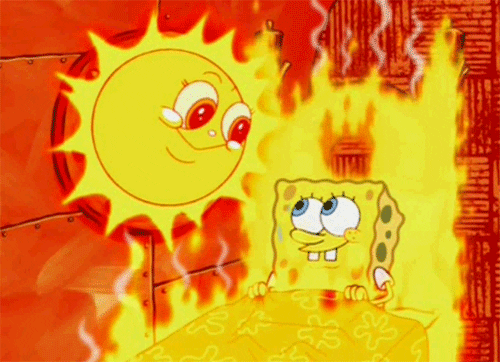 PAGE 47
Rappel des équations
PAGE 48
Thêta méthode
PAGE 49
Fonctionnement de TRANSNON
Récupération des options choisies, instants de calcul, unités (°C ou K), état initial, calcul des facteurs de forme…
Initialisations, CHARTHER
Accélération de convergence
RESO
Critère
non
i = i + 1
Convergence ?
Si le critère est suffisamment petit
Crit ≤ 'PRECISION'	(1.E-4 par défaut)
oui
Procédure utilisateur
PERSO2
Remarque :lorsque TRANSNON est utilisée par PASAPAS,
la boucle sur les pas de temps n’est effectuée qu’une seule fois
Fin des pasde temps ?
non
Initialisationspas suivant
oui
PAGE 50
Enregistrement des résultats et sortie
Exercice 3 :source de chaleur dépendante de la températuretéléchargez le fichier initial sur le site web :http://www-cast3m.cea.fr/index.php?page=exemples&exemple=formation_pasapas_3_initial
Exercice 3 : source de chaleur dépendante de la température
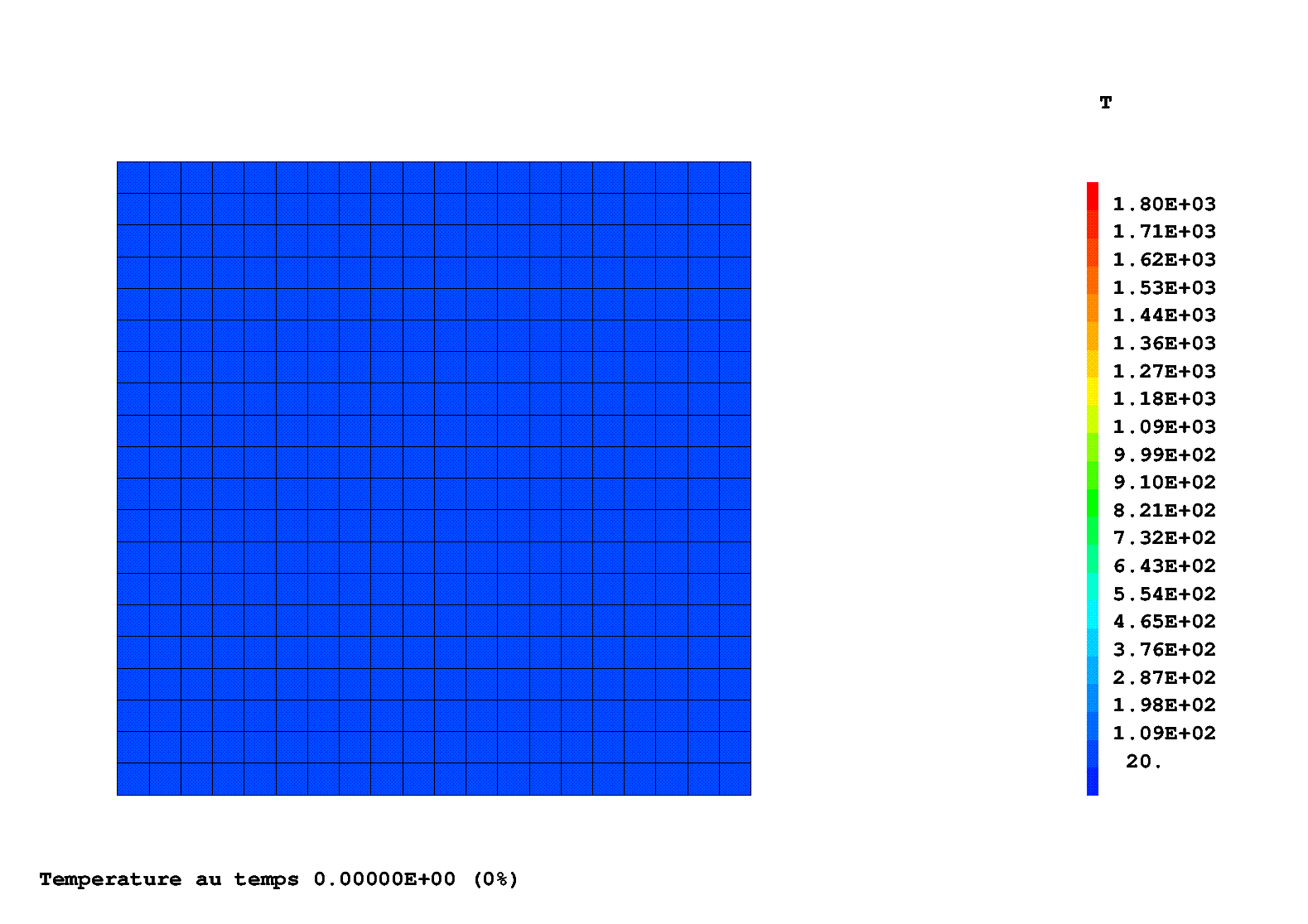 Convection
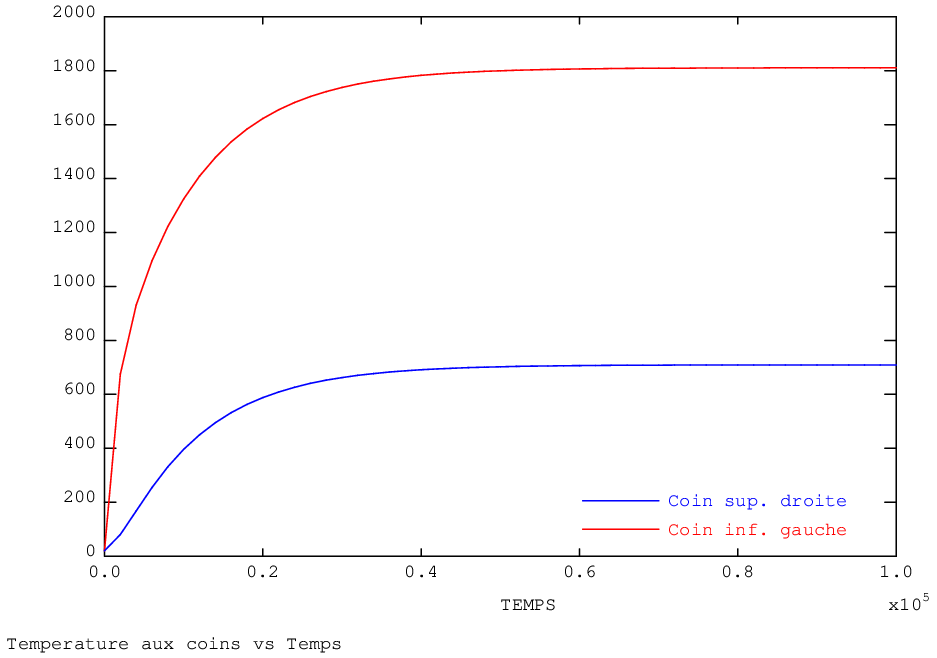 Convection
Source de chaleur
h [W.m-2.K-1]
200
PAGE 52
10
t [s]
0
105
Exercice 3 : source de chaleur dépendante de la température
Quelques indices …


Objets utiles

MAIL1 : maillage de la source
MOD1  : modèle thermique réduit sur MAIL1



Opérateurs utiles

REDU : pour réduire le champ de températures sur la zone "source"
SOUR : pour imposer une source volumique de chaleur
PAGE 53
Exercice 3 : source de chaleur dépendante de la température
Solution
utiliser la procédure PERSO2 (appelée après chaque pas)
re-calculer la source (2nd membre) selon la températureau début du pas
en faire un chargement et écraser celui dans WTABLE
DEBP PERSO2 T1*'TABLE' ;
  MA1 = T1 . 'AMOI' . 'MAIL' ;
  MO1 = T1 . 'AMOI' . 'MODE' ;
* reduction du champ de temperatures au maillage de la source
  CHT1 = T1 . 'ESTIMATION' . 'TEMPERATURES' ;
  CHT2 = REDU CHT1 MA1 ;
* calcul du champ de source a partir du champ de temperature
  CHS = 4.E6 * (EXP (-1. * (((CHT2 - 1000.) / 700.) ** 2))) ;
* creation du second membre et d'un chargement
  CHFL1 = SOUR MO1 CHS ;
  EV1   = EVOL 'MANU' (PROG 0. TPSMAX) (PROG 1. 1.) ;
  CHA1  = CHAR 'Q' CHFL1 EV1 ;
* modification du chargement dans la table de calcul
  T1 . 'WTABLE' . 'CHARGEMENT' = CHA1 ;
FINP T2 ;
LT       = PROG -1.E6  1.E6 ;
LL       = 200. + (0.3 * LT) ;
LAMBDA   = EVOL 'MANU' 'T' LT 'K' LL ;


HCONV    = EVOL 'MANU' 'TEMP' (PROG 0. TPSMAX) 'H' (PROG 10. 200.) ;


VSOUR    = 4.E6 * (EXP (-1. * (((T_INI - 1000.) / 700.) ** 2))) ;


TAB1 . 'PROCEDURE_PERSO2'    = VRAI ;
TAB1 . 'AMOI'                = TABL ;
TAB1 . 'AMOI' . 'MAIL'       = MAIL1 ;
TAB1 . 'AMOI' . 'MODE'       = MOD1 ;
Procédure PERSO2				Programme principal
PAGE 54
Exercice 3 : source de chaleur dépendante de la température
Solution (bis)
supprimer le chargement CHA1 (source de chaleur initiale)
utiliser la procédure CHARTHER (appelée à chaque itération d'un pas) 
re-calculer la source (2nd membre) selon la températureau début du pas
DEBP CHARTHER T1*'TABLE'  TPS1*'FLOTTANT' ;
  MA1 = T1 . 'AMOI' . 'MAIL' ;
  MO1 = T1 . 'AMOI' . 'MODE' ;
* reduction du champ de temperatures au maillage de la source
  CHT1 = T1 . 'ESTIMATION' . 'TEMPERATURES' ;
  CHT2 = REDU CHT1 MA1 ;
* calcul du champ de source a partir du champ de temperature
  CHS = 4.E6 * (EXP (-1. * (((CHT2 - 1000.) / 700.) ** 2))) ;
* creation du second membre
  CHFL1 = SOUR MO1 CHS ;
* sortie du second membre
  T2 = TABL ;
  T2 . 'ADDI_SECOND' = CHFL1 ;
FINP T2 ;
LT       = PROG -1.E6  1.E6 ;
LL       = 200. + (0.3 * LT) ;
LAMBDA   = EVOL 'MANU' 'T' LT 'K' LL ;


HCONV    = EVOL 'MANU' 'TEMP' (PROG 0. TPSMAX) 'H' (PROG 10. 200.) ;




***TAB1 . 'CHARGEMENT'          = CHA1 ;
TAB1 . 'PROCEDURE_CHARTHER'  = VRAI ;
TAB1 . 'AMOI'                = TABL ;
TAB1 . 'AMOI' . 'MAIL'       = MAIL1 ;
TAB1 . 'AMOI' . 'MODE'       = MOD1 ;
Procédure CHARTHER				Programme principal
PAGE 55
Exercice 3 : source de chaleur dépendante de la température
Solution (ter)
-	idem
utiliser la procédure CHARTHER (appelée à chaque itération d'un pas)
re-calculer la source (2nd membre) selon la températureà l’itération précédente (i.e. à la fin du pas)
DEBP CHARTHER T1*'TABLE'  TPS1*'FLOTTANT' ;
  MA1 = T1 . 'AMOI' . 'MAIL' ;
  MO1 = T1 . 'AMOI' . 'MODE' ;
* reduction du champ de temperatures au maillage de la source
  CHT1 = T1 . 'WTABLE' . 'THER_COURANT' ;
  CHT2 = REDU CHT1 MA1 ;
* calcul du champ de source a partir du champ de temperature
  CHS = 4.E6 * (EXP (-1. * (((CHT2 - 1000.) / 700.) ** 2))) ;
* creation du second membre
  CHFL1 = SOUR MO1 CHS ;
* sortie du second membre
  T2 = TABL ;
  T2 . 'ADDI_SECOND' = CHFL1 ;
FINP T2 ;
LT       = PROG -1.E6  1.E6 ;
LL       = 200. + (0.3 * LT) ;
LAMBDA   = EVOL 'MANU' 'T' LT 'K' LL ;


HCONV    = EVOL 'MANU' 'TEMP' (PROG 0. TPSMAX) 'H' (PROG 10. 200.) ;




***TAB1 . 'CHARGEMENT'          = CHA1 ;
TAB1 . 'PROCEDURE_CHARTHER'  = VRAI ;
TAB1 . 'AMOI'                = TABL ;
TAB1 . 'AMOI' . 'MAIL'       = MAIL1 ;
TAB1 . 'AMOI' . 'MODE'       = MOD1 ;
Procédure CHARTHER				Programme principal
PAGE 56
Exercice 3 : source de chaleur dépendante de la température
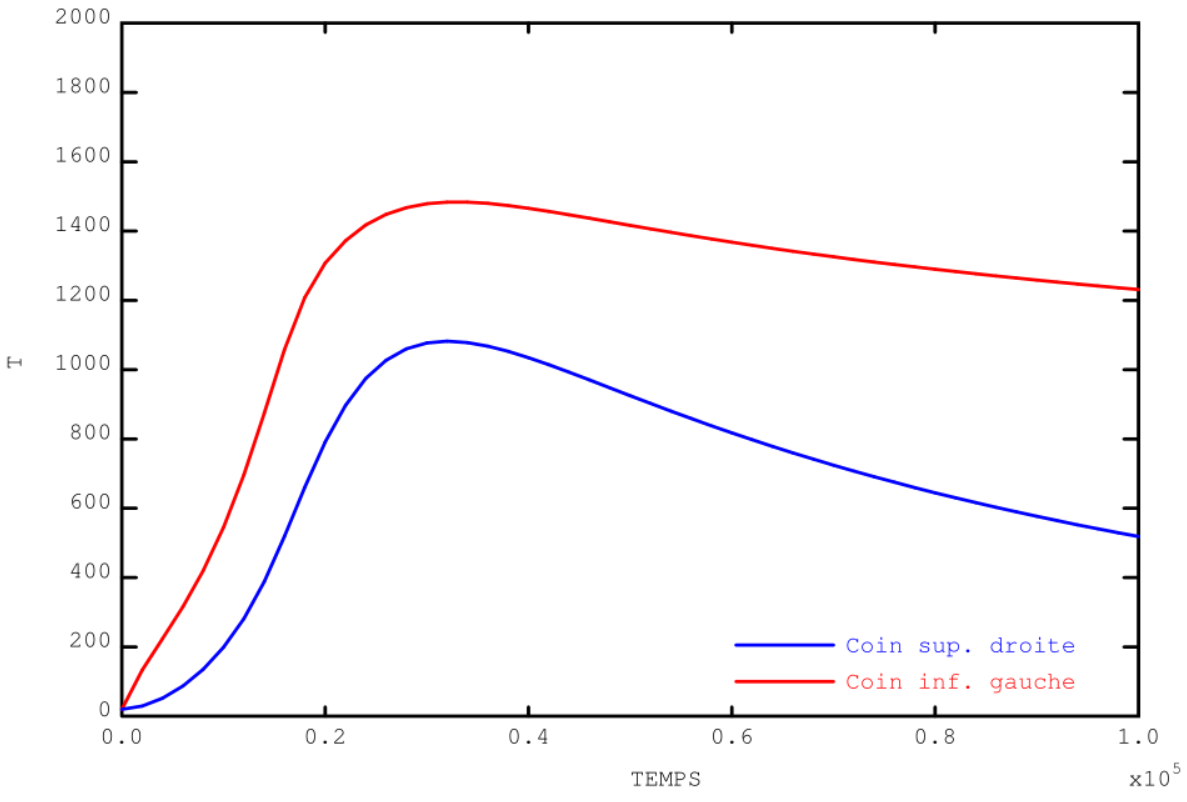 Résultats
PERSO2 ou CHARTHER (début de pas)
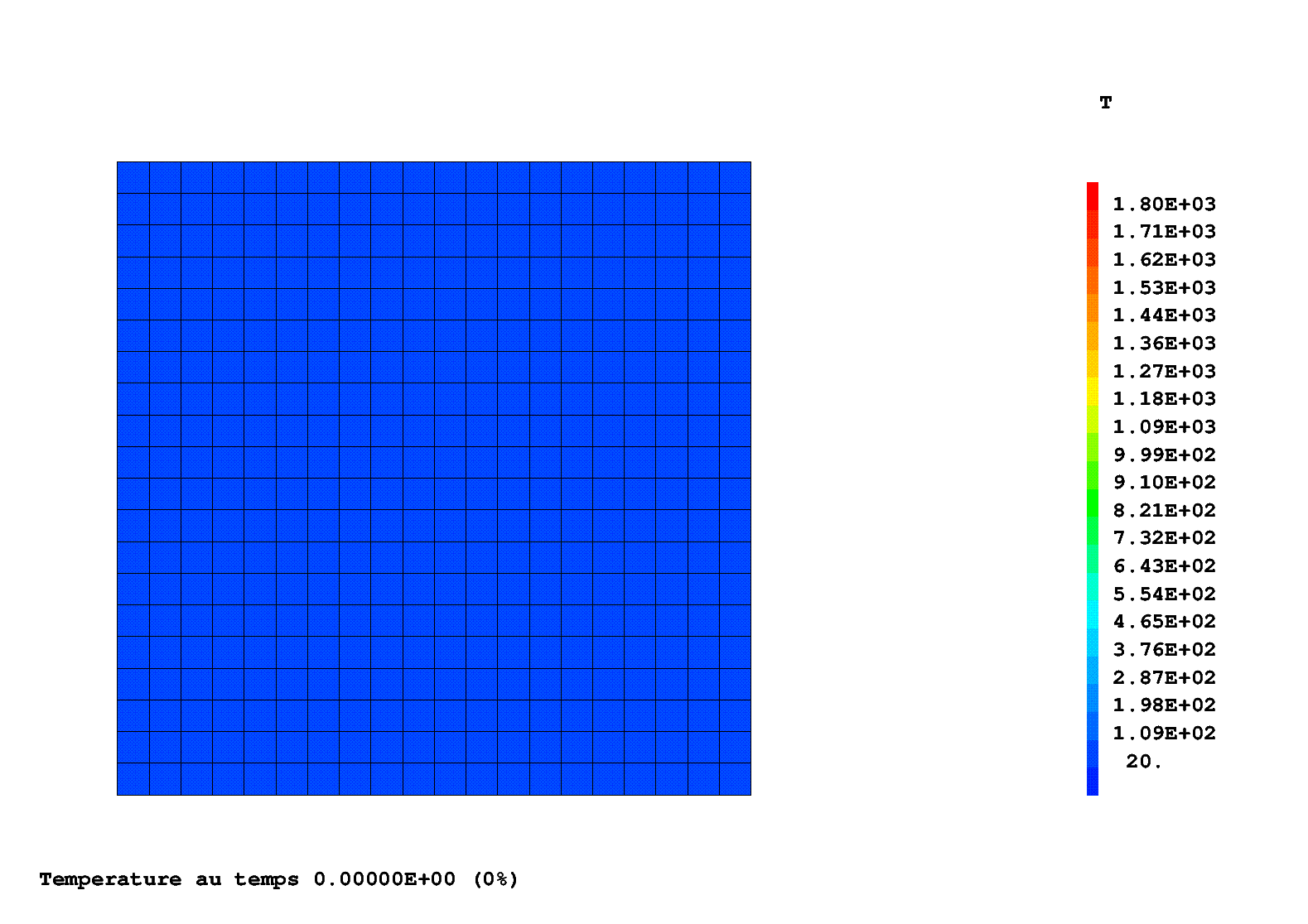 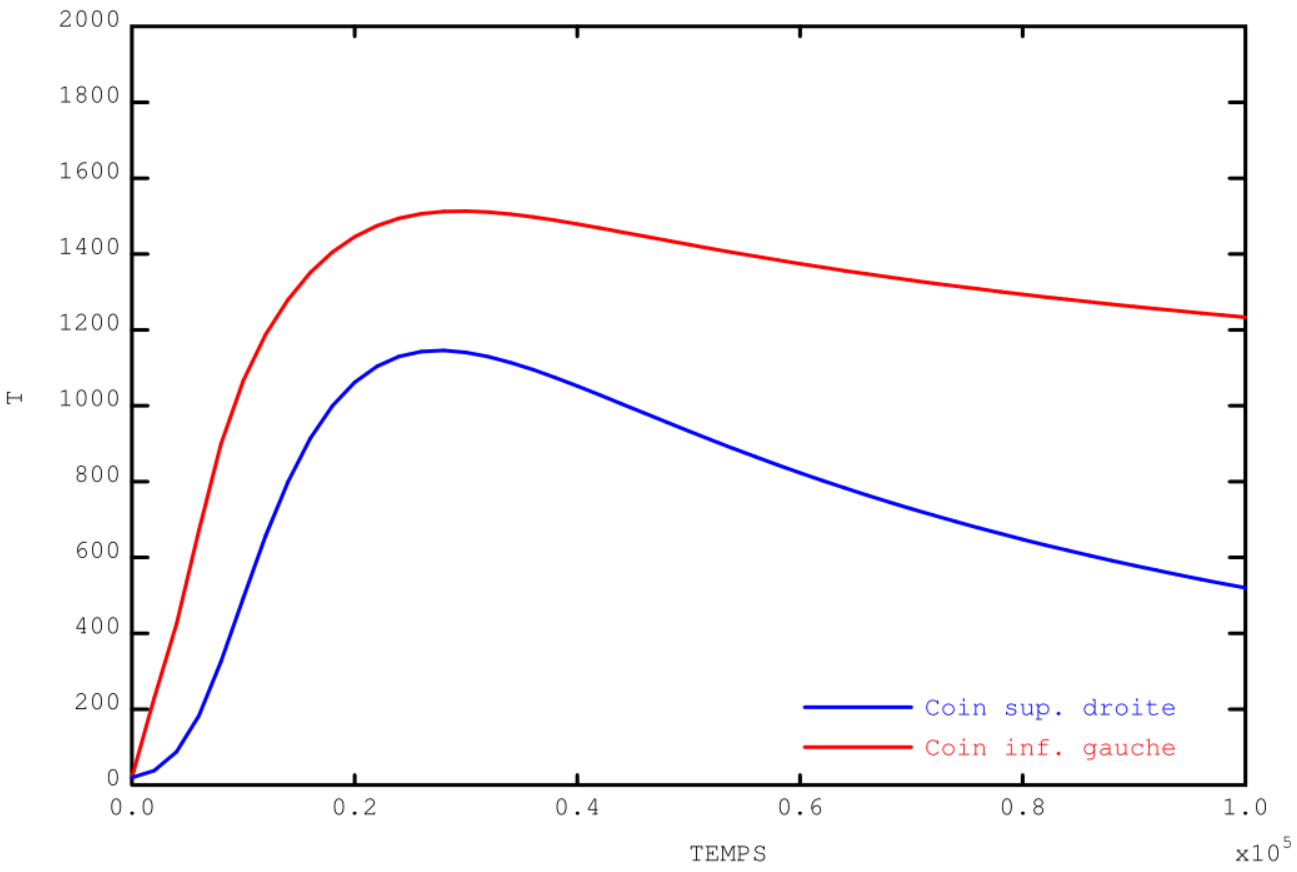 CHARTHER (fin de pas)
PAGE 57
Exercice 4 :fermeture thermo-mécanique d'un jeutéléchargez le fichier initial sur le site web :http://www-cast3m.cea.fr/index.php?page=exemples&exemple=formation_pasapas_4_initial
Exercice 4 : fermeture thermo-mécanique d'un jeu
Deux barreaux se dilatent et entrent en contact
	dilatation thermique
	contact mécanique unilatéral












Objectif : ajouter le contact thermique, c'est-à-dire le transfert de chaleur lorsque le contact mécanique a lieu.
À vous de jouer !
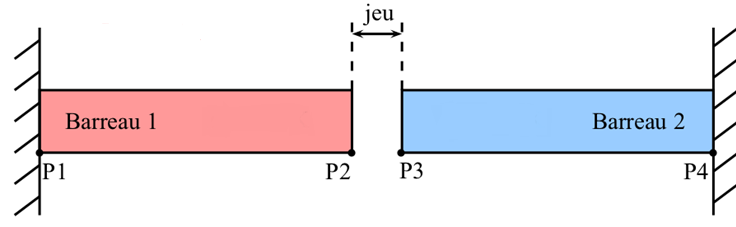 PAGE 59
Exercice 4 : fermeture thermo-mécanique d'un jeu
Quelques indices …


Objets utiles
P2 et P3 : points à gauche et droite du jeu
L2 et L3 : lignes à gauche et droite du jeu


Opérateurs utiles
COOR : coordonnées de points
RELA : relation entre degrés de liberté


Modifier les blocages thermiques de WTABLE
PAGE 60
Exercice 4 : fermeture thermo-mécanique d'un jeu
Solution
vérifier la convergence mécanique + thermique
créer un second blocage pour imposer une relation :	T de la ligne L2 = T de la ligne L3	avec RELA
utiliser REEV_MEC pour modifier les conditions aux limites thermiques
calculer le jeu à l'instant de l'itération
écraser les blocages thermiques dans WTABLE selon la valeur du jeu
DEBP REEV_MEC T1*'TABLE' N1*'ENTIER' ;
  U1 = T1 . 'ESTIMATION' . 'DEPLACEMENTS' ;
  WT = T1 . 'WTABLE' ;
  TAM = T1 . 'AMOI' ;
* calcul du jeu
  PT2 = TAM . 'POINT_2' ;
  PT3 = TAM . 'POINT_3' ;
  X2 = (COOR 1 PT2) + (EXTR U1 'UX' PT2) ;
  X3 = (COOR 1 PT3) + (EXTR U1 'UX' PT3) ;
  J1 = X3 - X2 ;
* si jeu ferme, on utilise le blocage thermique initial + le RELA
  SI (J1 <EG 1.E-15) ;
    WT . 'BLOCAGES_THERMIQUES' = (TAM . 'BLOQ_0') ET
                                 (TAM . 'BLOQ_1') ;
* si jeu ouvert, on utilise le blocage thermique initial seul
  SINON ;
    WT . 'BLOCAGES_THERMIQUES' = TAM . 'BLOQ_0' ;
  FINSI ;
FINP ;
TAB1 . 'CONVERGENCE_MEC_THE' = VRAI ;
TAB1 . 'PROCEDURE_REEV_MEC'  = VRAI ;
TAB1 . 'AMOI'                = TABL ;
TAB1 . 'AMOI' . 'POINT_2'    = P2 ;
TAB1 . 'AMOI' . 'POINT_3'    = P3 ;
TAB1 . 'AMOI' . 'BLOQ_0'     = CL_TH ;
TAB1 . 'AMOI' . 'BLOQ_1'     = RELA 'T' L2 - 'T' L3 ;
Procédure REEV_MEC						Programme principal
PAGE 61
Exercice 4 : fermeture thermo-mécanique d'un jeu
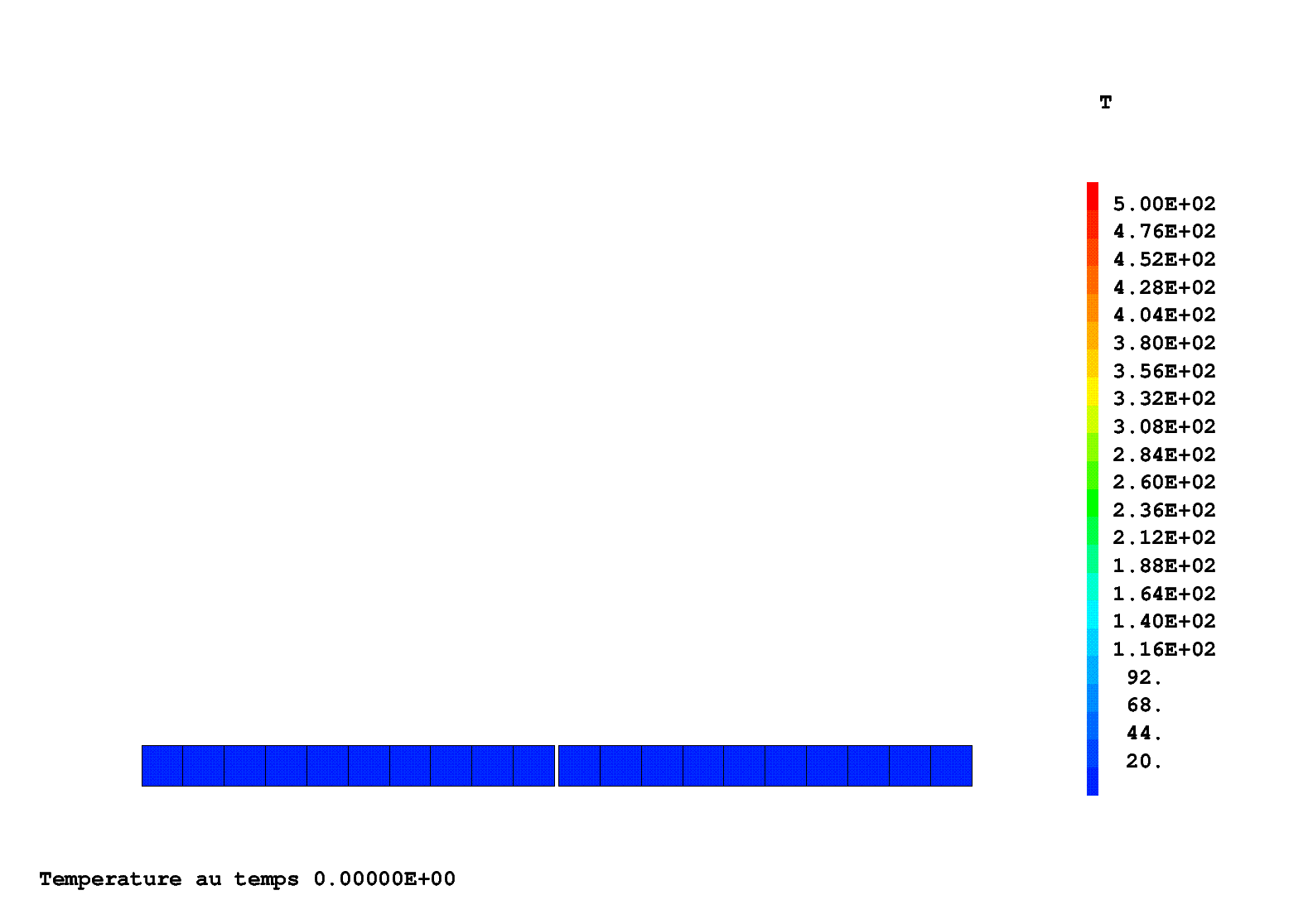 Résultats
Absence de contact : les barreaux sont isolés
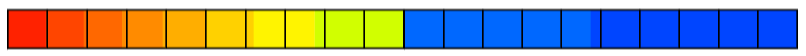 Lors du contact : conduction "parfaite"
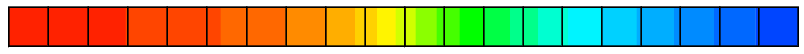 PAGE 62
Exercice 4 : fermeture thermo-mécanique d'un jeu
Résultats















Les modification effectuées dans REEV_MEC sont prises en compte sur le même pas de temps (grâce à la boucle de convergence thermo-mécanique BO_BOTH)

Ce n'est pas le cas de la procédure PERSO1, où les modifications sont prises en compte sur le pas de temps suivant
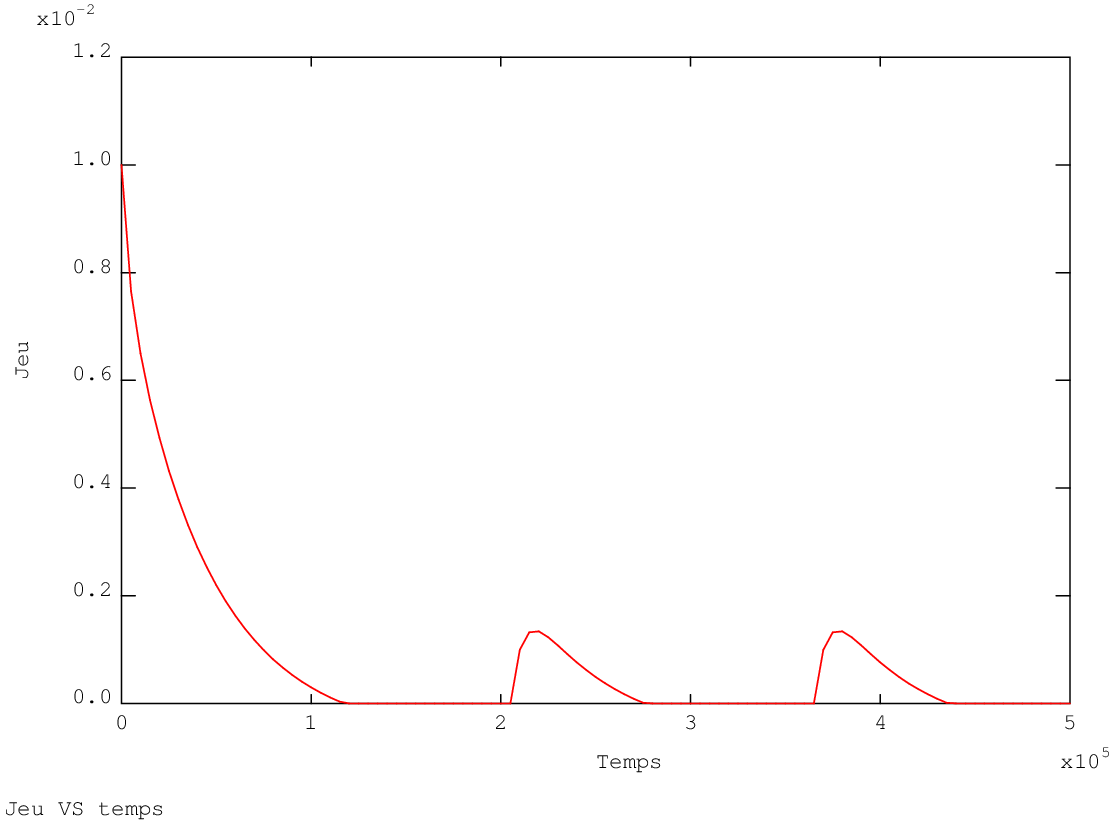 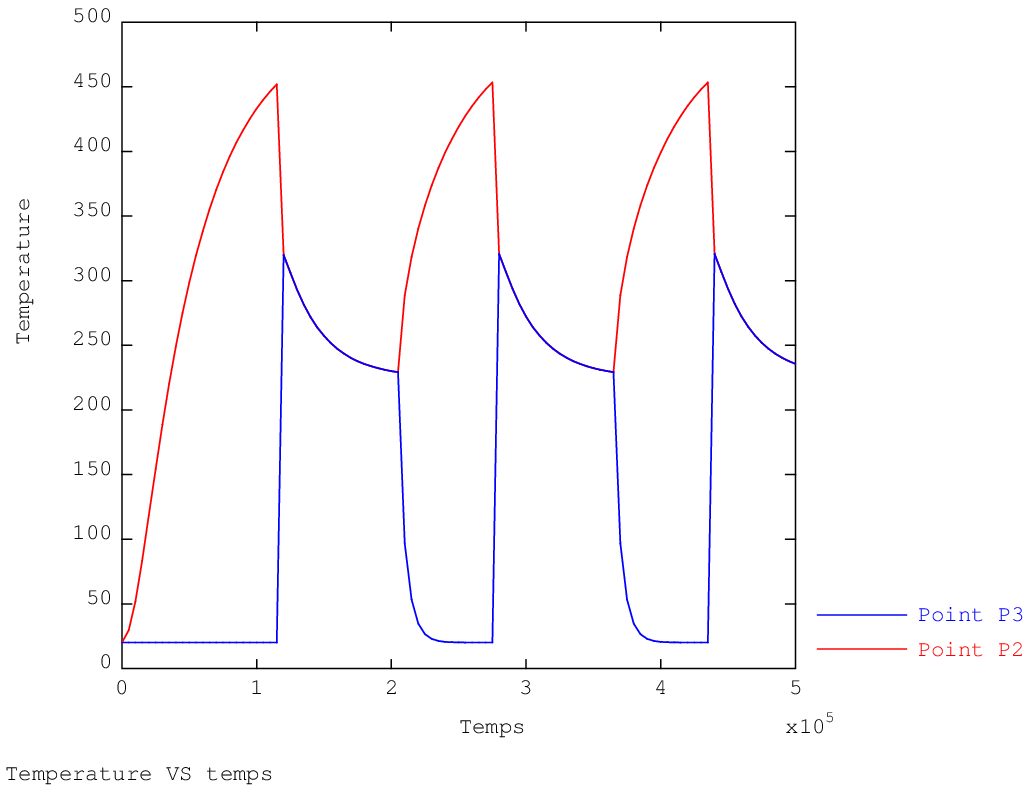 Évolution temporelle du jeu
Évolution temporelle de la températureà gauche et à droite du jeu
PAGE 63
Exercice 4 : fermeture thermo-mécanique d'un jeu
Solution (bis)
transfert par convection dans un élément de raccord
utilisation d'un coef. d'échange variable selon la pression de contact
pression de contact décrite par un chargement 'PC'
mise à jour du chargement 'PC' dans REEV_MEC
** Modele de convection variable entre les barreaux
MRACC = RACC (1.1 * JEU_INI) L2 L3 ;
MODRACC = MODE MRACC 'THERMIQUE' 'CONVECTION' ;
HVSP = EVOL 'MANU' 'PC' (PROG 0. 5.E8 5.1E8)
                   'H'  (PROG 0. 1.E4 1.E4) ;
MATRACC = MATE MODRACC 'H' HVSP ;
MOD_TH = MODT1 ET MODT2 ET MODRACC ;
MAT_TH = MATT1 ET MATT2 ET MATRACC ;


** Chargement initial decrivant la pression de contact
CH_PC = MANU 'CHPO' MRACC 'PC' 0. ;
CHAPC = CHAR 'PC' CH_PC EV1 ;


TAB1 . 'CHARGEMENT'          = CHA1 ET CHA2 ET CHAPC ;
TAB1 . 'CONVERGENCE_MEC_THE' = VRAI ;
TAB1 . 'PROCEDURE_REEV_MEC'  = VRAI ;
TAB1 . 'AMOI'                = TABL ;
TAB1 . 'AMOI' . 'LIGNE_3'    = L3 ;
TAB1 . 'AMOI' . 'MAIL'       = MRACC ;
TAB1 . 'AMOI' . 'EVOL'       = EV1 ;
TAB1 . 'AMOI' . 'CHAR_0'     = CHA1 ET CHA2 ;
DEBP REEV_MEC T1*'TABLE' N1*'ENTIER' ;
  R1 = T1 . 'ESTIMATION' . 'REACTIONS' ;
  WT = T1 . 'WTABLE' ;
  TAM = T1 . 'AMOI' ;
  L3 = TAM . 'LIGNE_3' ;
  MR = TAM . 'MAIL' ;
  SI ((T1 . 'ESTIMATION' . 'TEMPS') NEG 0.) ;
* calcul de la pression de contact
    PARA_P = (MAXI 'ABS' (RESU (REDU R1 L3))) / (MESU L3) ;
* chargment decrivant le parametre 'PC'
    CH_PC = MANU 'CHPO' MR 'PC' PARA_P ;
    EV1 = TAM . 'EVOL' ;
    CHA3 = CHAR 'PC' CH_PC EV1 ;
* on ecrase le chargement global de WTABLE
    WT . 'CHARGEMENT' = (TAM . 'CHAR_0') ET CHA3 ;
  FINS ;
FINP ;
PAGE 64
Procédure REEV_MEC						Programme principal
Exercice 4 : fermeture thermo-mécanique d'un jeu
Résultats (bis)















Le transfert de chaleur se fait à des températures différentes à l'interface
Les variations de température sont adoucies
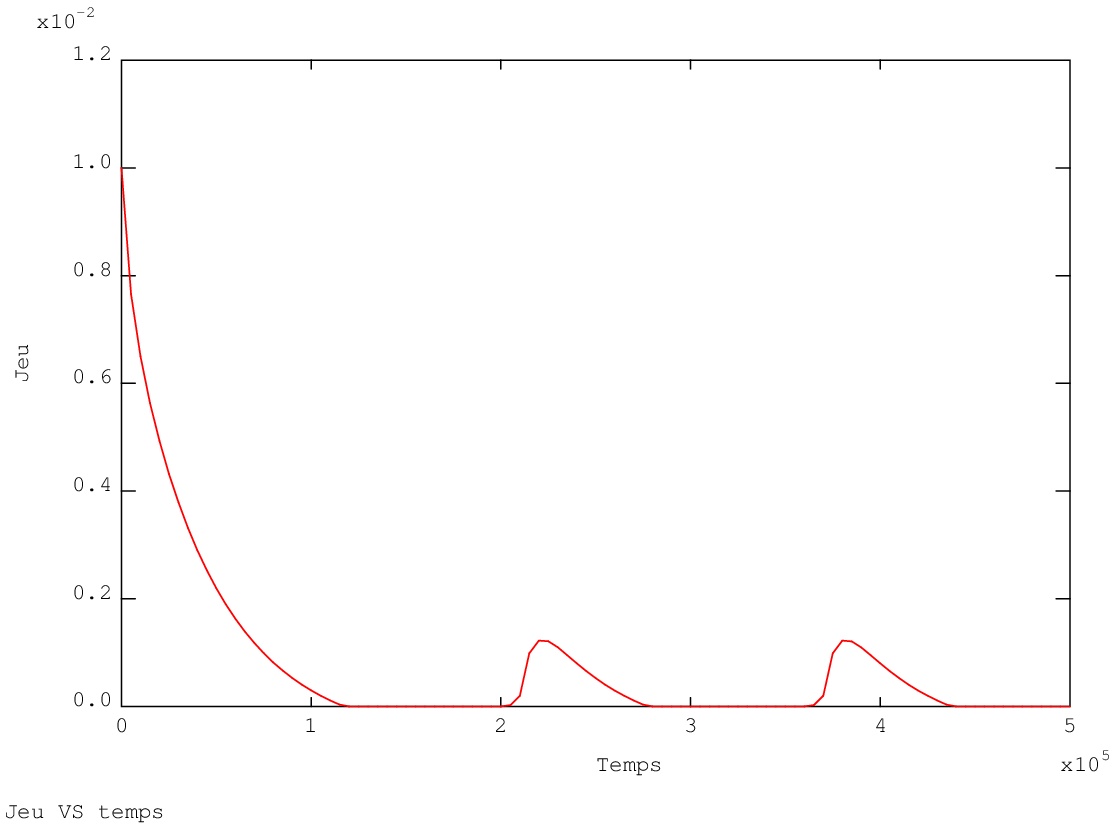 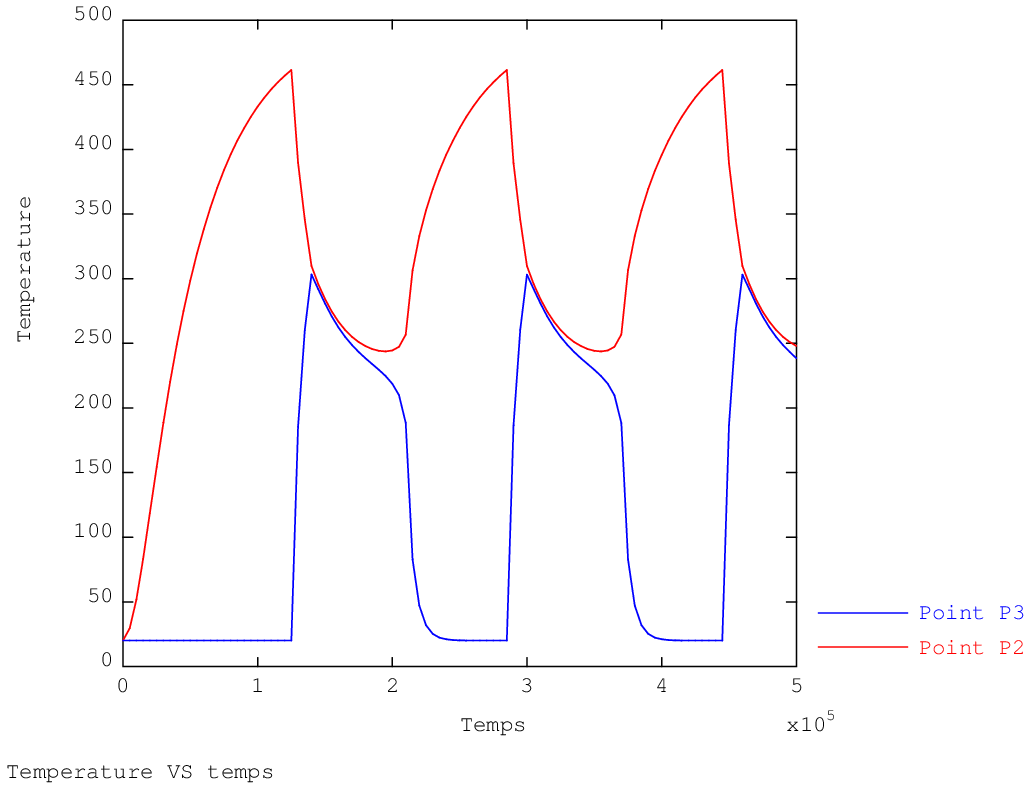 Évolution temporelle du jeu
Évolution temporelle de la températureà gauche et à droite du jeu
PAGE 65
Annexes
Annexe : paramètres de contrôle algorithmique
Généralités
NB_BOTH (ENTIER)		Nombre max. d'itérations de la boucle de convergence				thermo-mécanique
MAXITERATION (ENTIER)		Nombre max. d'itérations (49)


Mécanique
PRECISION (FLOTTANT)		Critère pour comparer le résidu (1.E-4)
FTOL (FLOTTANT)		Tolérance pour l’équilibre des efforts
MTOL (FLOTTANT)		Tolérance pour l’équilibre des moments
GRANDS_DEPLACEMENTS (LOGIQUE)	Configuration de référence = configuration déformée
PREDICTEUR = 'HPP'		Hypothèse petits déplacements  1ère convergence
				puis passage sous				l’hypothèse grands déplacements  2nde convergence
PRECISINTER (FLOTTANT)		Précision pour le problème local d’intégration des lois				constitutives (1.E-8)
CONVERGENCE_FORCEE (LOGIQUE)	Utilisation ou non de la convergence forcée en cas de				non convergence (VRAI)
MAXSOUSPAS (ENTIER)		Nombre max. de sous-pas en convergence forcée (200)
DELTAITER (ENTIER)		Nombre de pas d'écart pour test de non convergence
PAGE 67
Annexe : paramètres de contrôle algorithmique
Thermique
PROCEDURE_THERMIQUE (MOT)	Procédure de calcul à utiliser :
				- NONLINEAIRE	procédure TRANSNON				- LINEAIRE	procédure TRANSLIN
				- DUPONT		procédure DUPONT2
RELAXATION_THETA (FLOTTANT)	Coefficient de relaxation pour la q-méthode (1)


Couplage thermo-mécanique
CONVERGENCE_MEC_THE (LOGIQUE)	Indique que l’on souhaite ré-itérer la boucle de calcul				thermo-mécanique en cas de dépendance mutuelle (FAUX)
CRITERE_COHERENCE (FLOTTANT)	Précision pour la convergence thermo-mécanique,				test sur la thermique (1.E-2)
PROJECTION (LOGIQUE)		Indique que le problème est couplé mais que les maillages				en mécanique et en thermique sont différents (FAUX)
PAGE 68
Annexe : minimisation du résidu en Gibiane
Algorithme UNPAS simplifié (voir la procédure @SOLVMEC)
[petits déplacements]

fex1 = TIRE char tps1 ‘MECA’ ;
flx1 = TIRE char tps1 ‘DIMP’ ;
resi0 = fex1 + fr0 – fi0 + flx1 – flx0 ;
fref = MAXI ‘ABS’ (fex1 + fr0) ;
k = (RIGI mod mat) ET blo ;
REPE b1 100 ;
  ddu = RESO k resi0 ;
  u1 = u0 + ddu ;
  fr1 = REAC blo u1 ;
  eps1 = EPSI mod u1 ;
  sig1 = ... COMP eps0 eps1 ...
  fi1 = BSIG mod sig1 ;
  resi1 = fex1 + fr1 – fi1 ;  
  crit1 = (MAXI ‘ABS’ resi1) / fref ;
  SI (crit1 < precis) ;
    QUIT b1 ;
  FINSI ;
  u0 = u1 ;
  resi0 = resi1 ;
FIN b1 ;
PAGE 69
Annexe : minimisation du résidu en Gibiane
Algorithme UNPAS simplifié (voir la procédure @SOLVMEC)
[grands déplacements, lagrangien réactualisé]

fex1 = TIRE char tps1 ‘MECA’ ;
flx1 = TIRE char tps1 ‘DIMP’ ;
resi0 = fex1 + fr0 – fi0 + flx1 – flx0 ;
fref = MAXI ‘ABS’ (fex1 + fr0) ;
conf0 = FORM u0 ;
u00 = u0 ;			on se place en configuration courante (début du pas de temps)
k = (RIGI mod mat) ET blo ET (KSIG mod sig0) ;
REPE b1 100 ;
  ddu = RESO k resi0 ;
  u1 = u0 + ddu ;
  fr1 = REAC blo u1 ;
  du = u1 – u00 ;
  deps = EPSI mod du ; 		incrément de déformation
  eps1 = eps0 + deps ;
  sig1 = ... (COMP eps0 eps1, EXCO, ...)
  sig1 = PICA mod sig1 du ;		transport des contraintes sur configuration fin du pas de temps
  FORM u1 ;
  fi1 = BSIG mod sig1 ; 		intégration sur configuration fin du pas de temps
  FORM conf0 ;
  resi1 = fex1 + fr1 – fi1 ;  
  crit1 = (MAXI ‘ABS’ resi1) / fref ;
  SI (crit1 < precis) ;
    QUIT b1 ;
  FINSI ;
  u0 = u1 ;
  resi0 = resi1 ;
FIN b1 ;
PAGE 70
Annexe : critères de convergence (UNPAS)
PAGE 71
Annexe : critères de convergence (UNPAS)
PAGE 72
Annexe : convergence forcéea finir …
Si non convergence avérée, on refait le pas :

on redéfinit l'état au début du pas
on choisit le dernier état "hors équilibre" avec résidu minimal
on écrase ainsi, au début du pas :
l'instant
les propriétés matériau
les déplacements
les variables internes
les déformations inélastiques
les contraintes

on recommence UNPAS avec un pas de temps de taille nulle
pas d'incrément de charge, seulement le déséquilibre


permet de trouver une solution respectant le comportement et l'équilibremais avec un trajet de chargement différent
PAGE 73
François DI PAOLA
Commissariat à l'énergie atomique et aux énergies alternatives
Centre de Saclay | 91191 Gif-sur-Yvette Cedex

Etablissement public à caractère industriel et commercial | R.C.S Paris B 775 685 019
DES/DANSDM2SSEMT